UTE – Università Cardinal Colombo - MILANOGiovedì, 14 novembre 2024.
Thomas Mann
«LA MORTE 
A VENEZIA»

Una novella lunga 
per un film 
capolavoro.
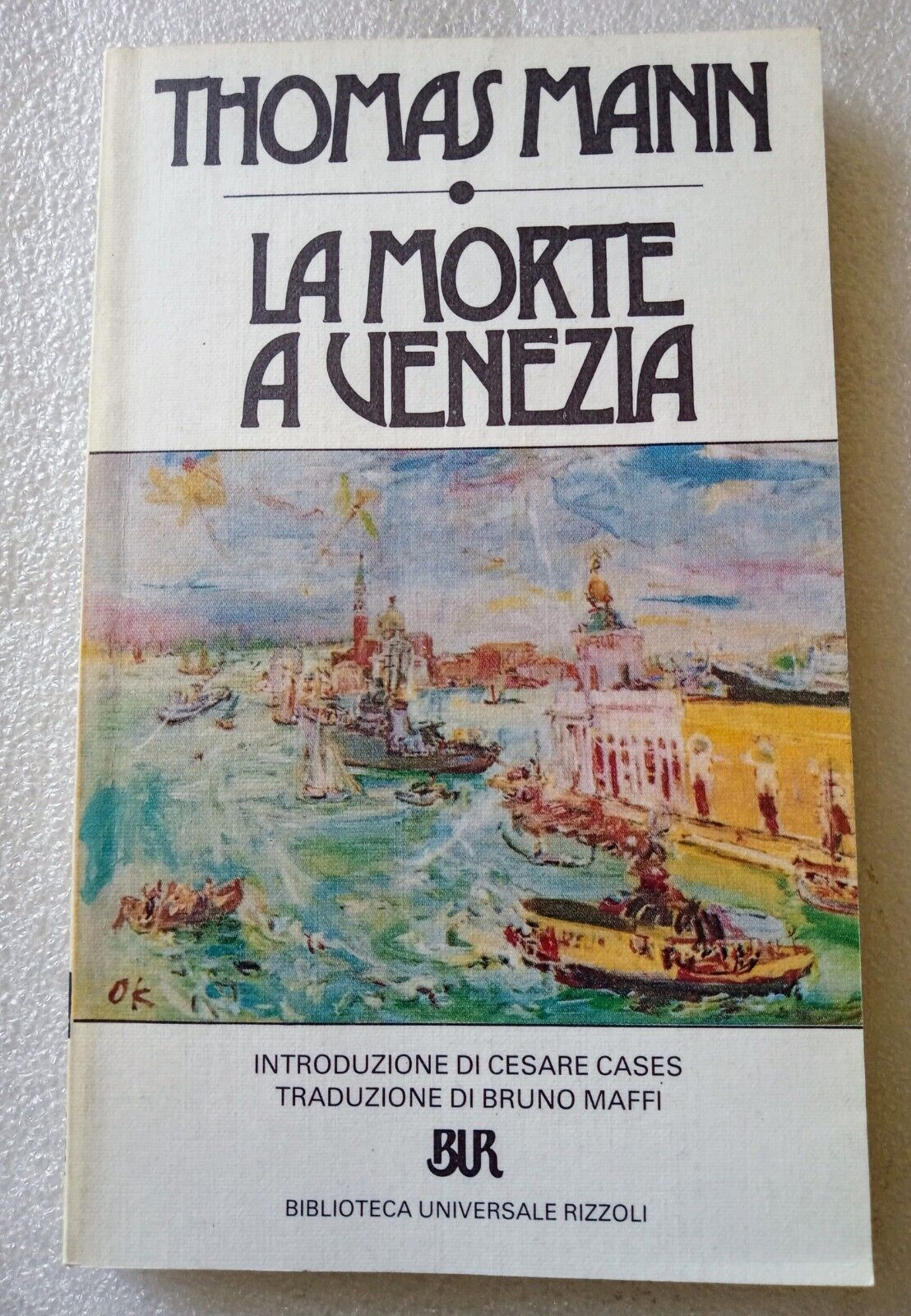 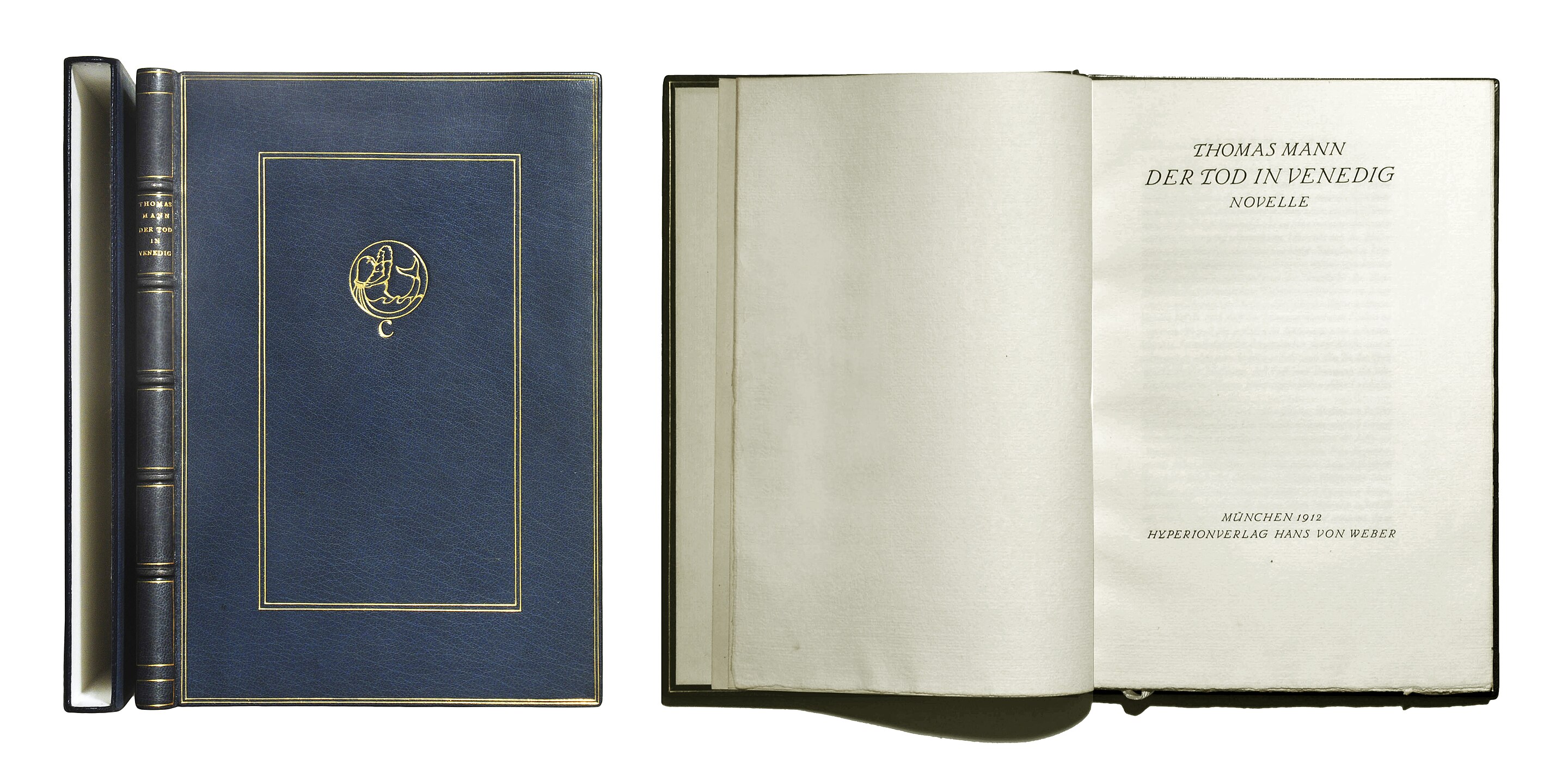 La prima edizione del romanzo, 1912.
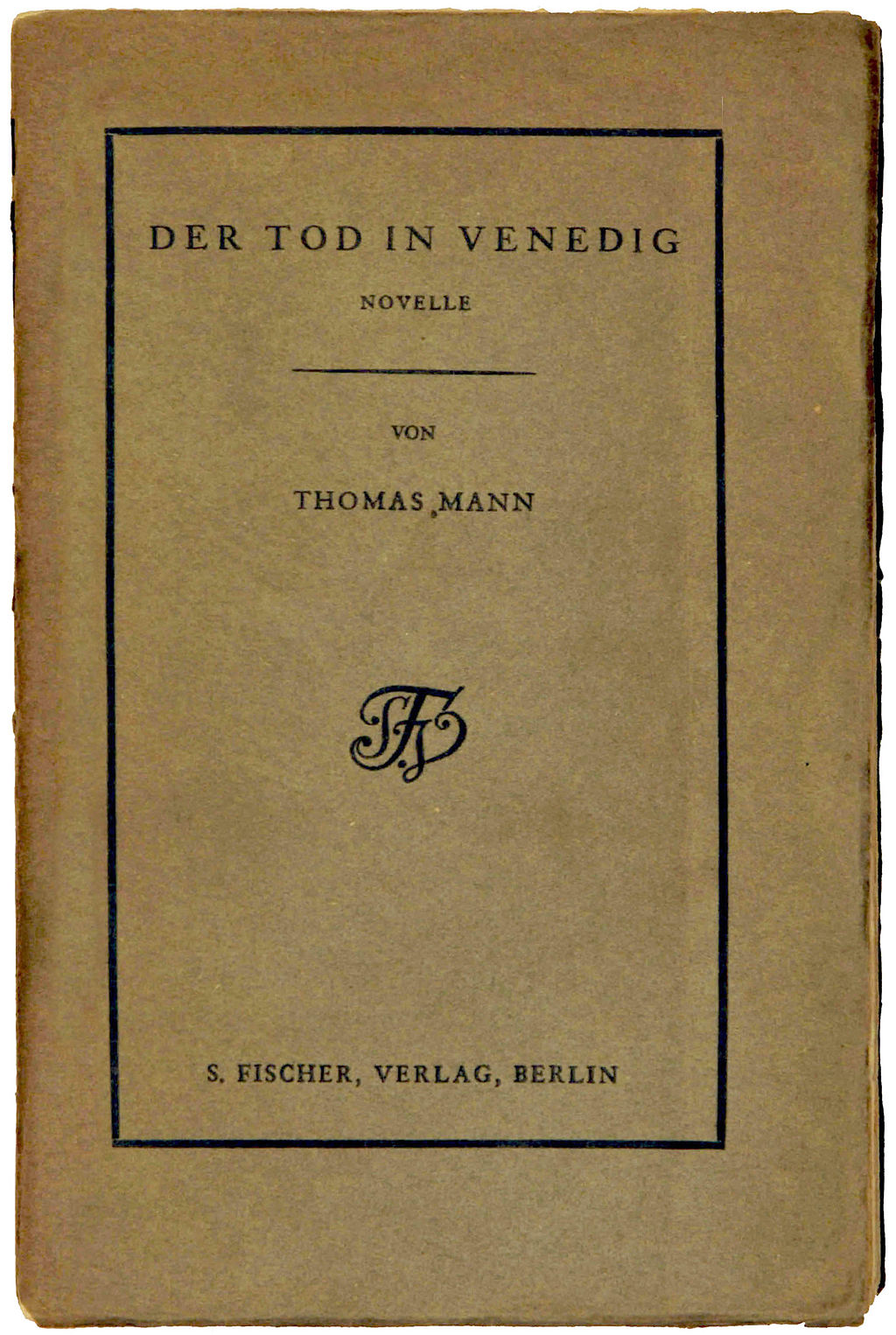 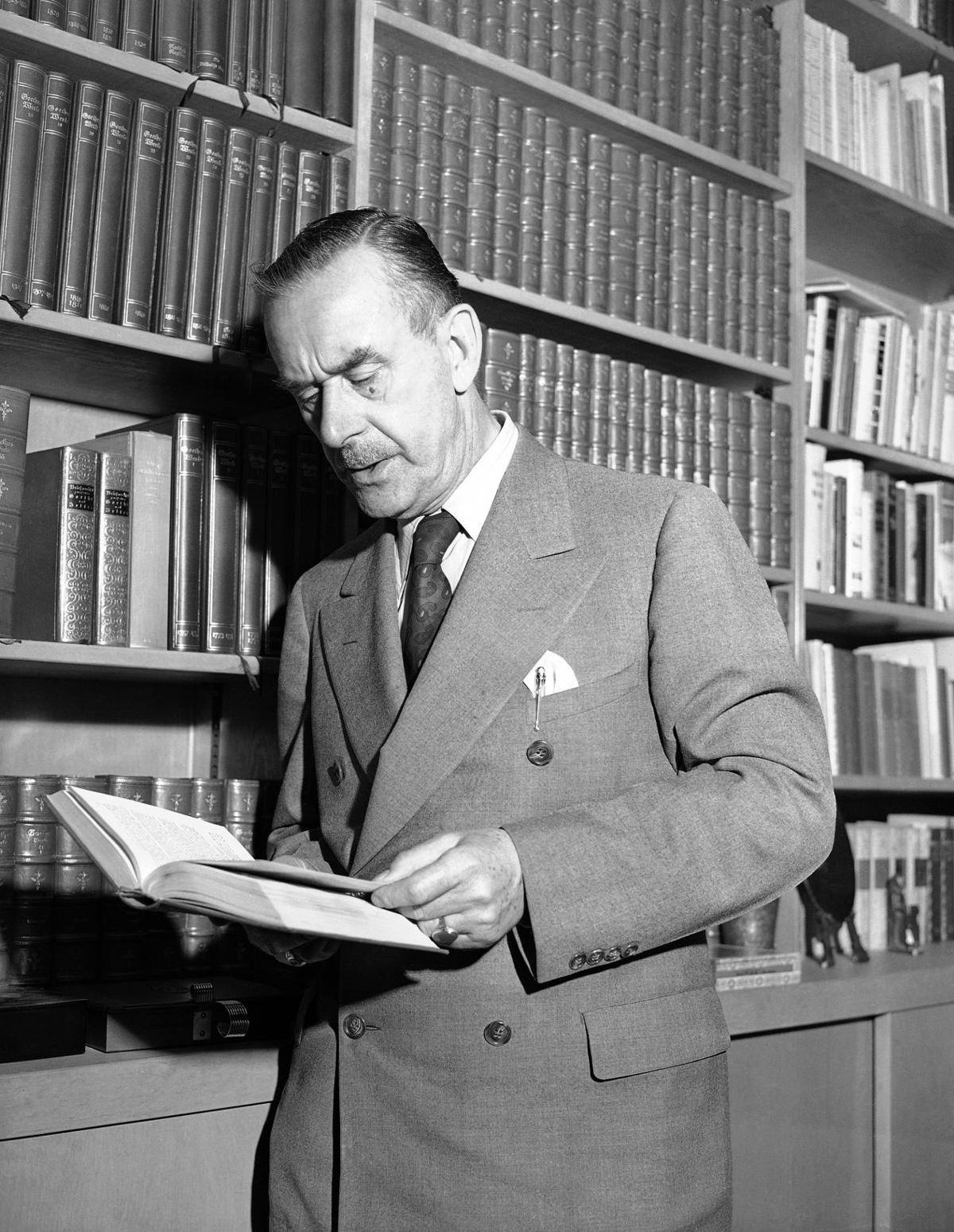 Frontespizio dell’edizione Fischer, 1913                                  Lo scrittore Thomas Mann.
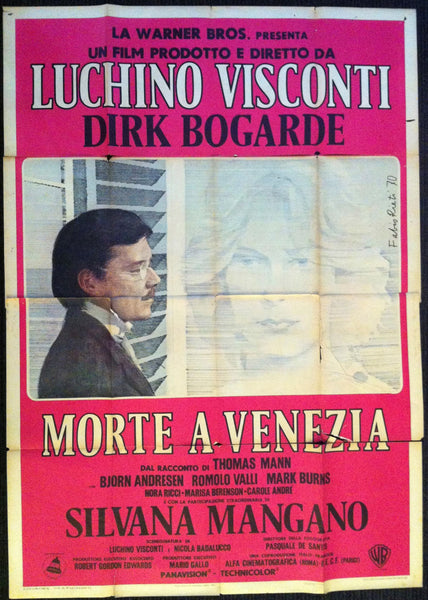 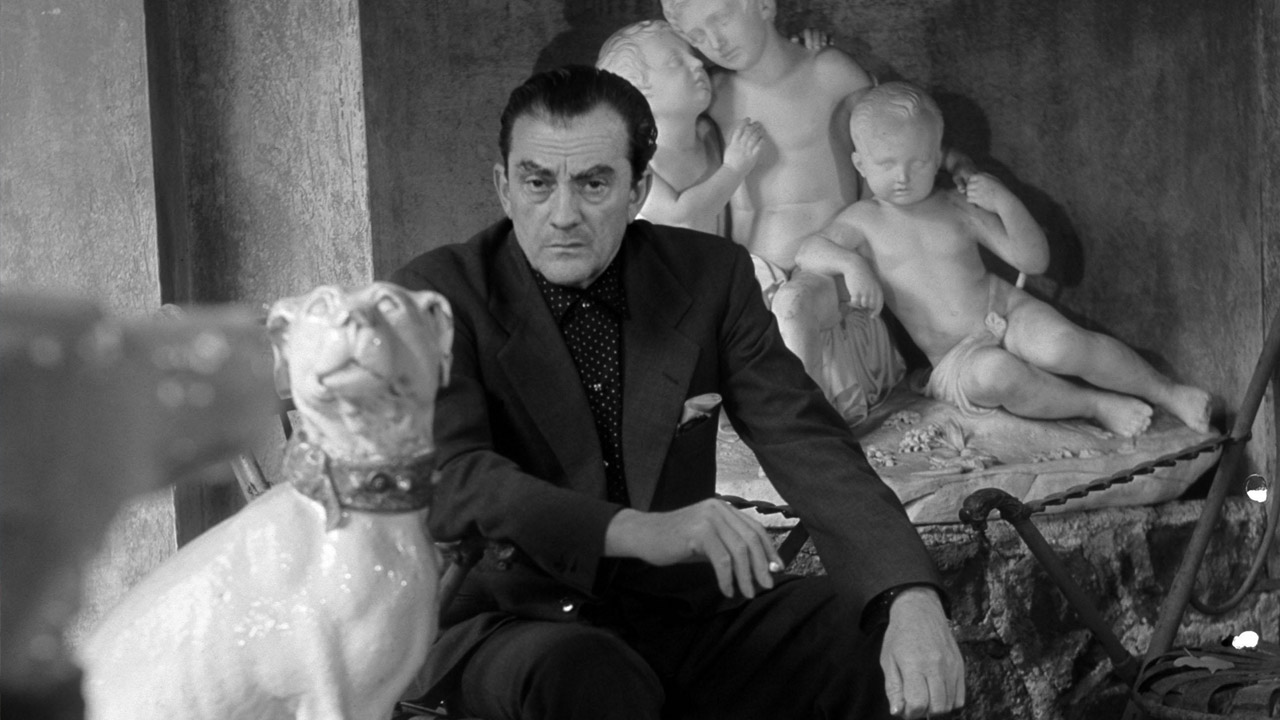 La Locandina del film, anno 1971.                                  Il regista Luchino Visconti.
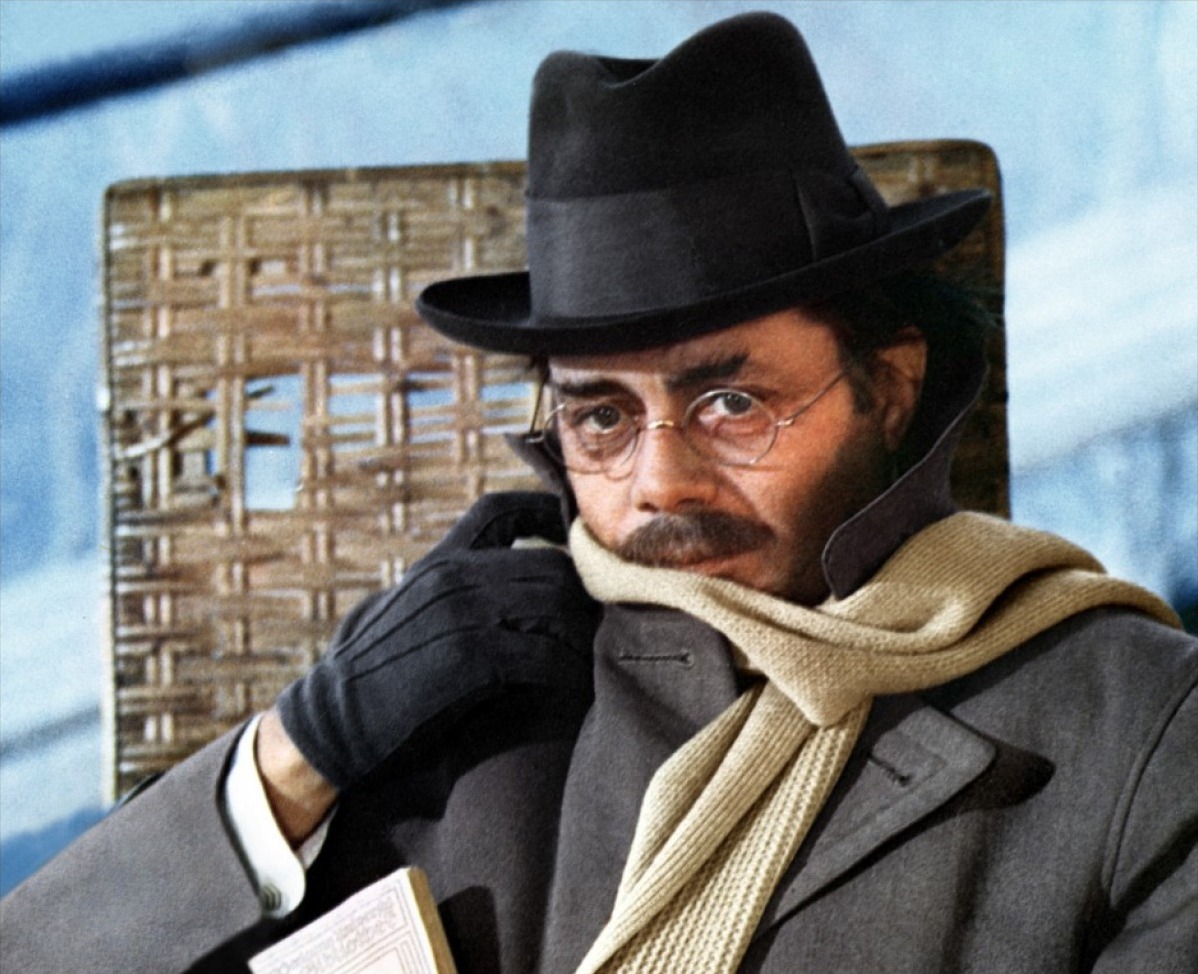 Il protagonista Gustav von Aschenbach, l’attore inglese Dirk Bogart.
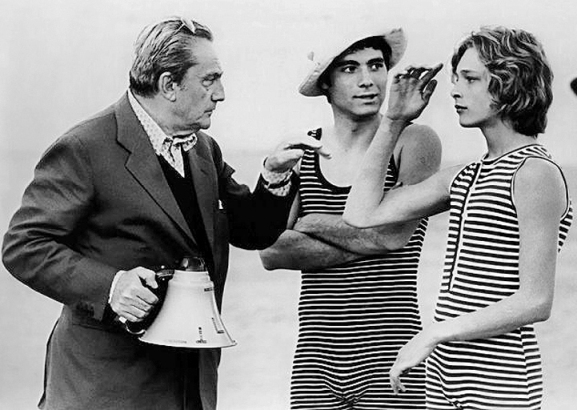 Il regista Visconti guida gli attori Garfagnoli e Biorn Andrèsen.
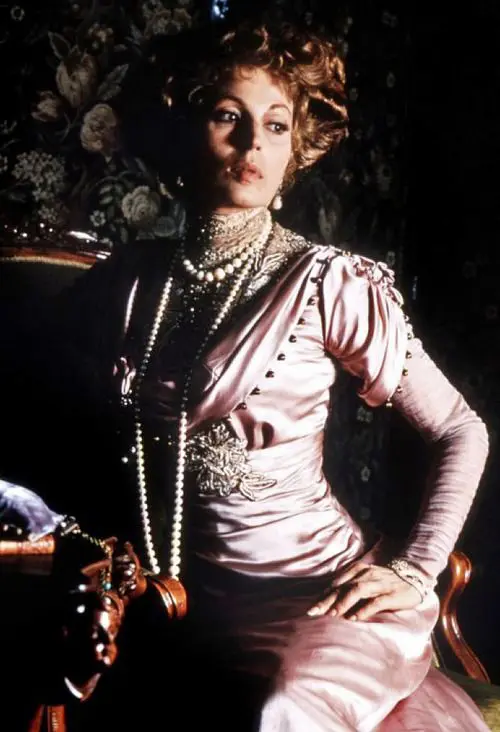 Silvana Mangano in un abito del costumista Piero Tosi.
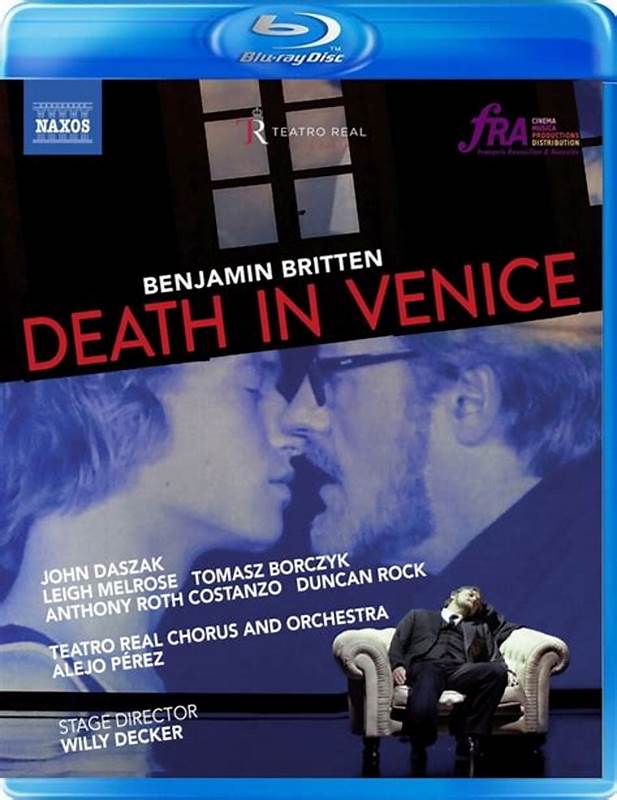 Varsavia. Il centro storico in una foto del 1939.
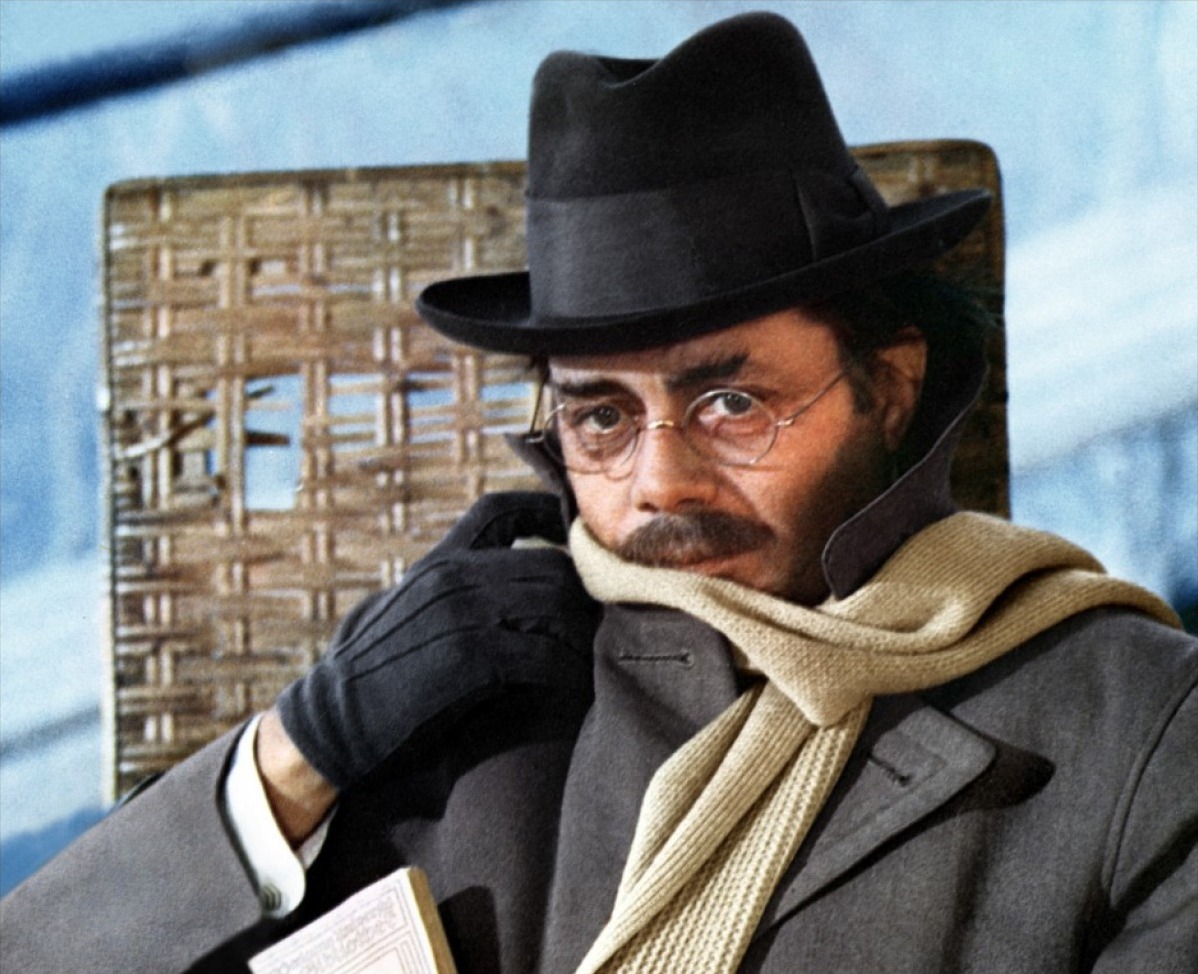 Lo scrittore, nel film musicista, von Gustav Aschenbach, l’attore inglese Dirk Bogart.
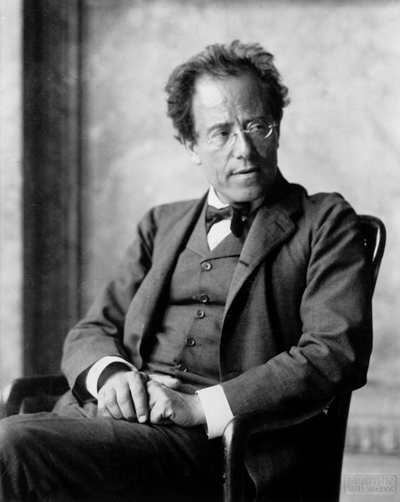 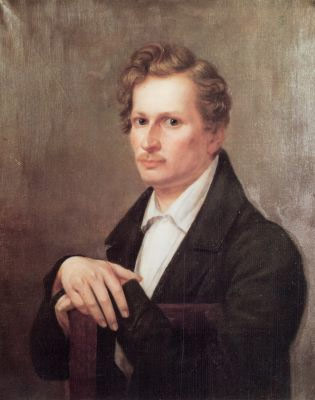 Gustav Mahler                                                  August von Platen-Hallermünde
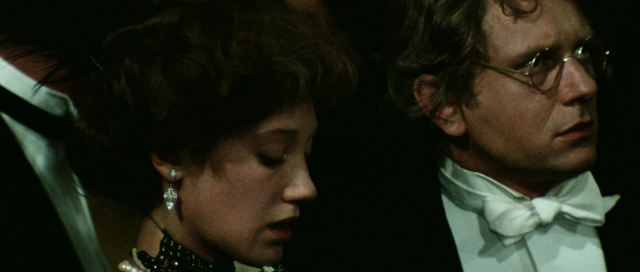 Flashback. Von Aschenbach con la moglie Esmeralda, l’attrice Marisa Berenson, giovani.
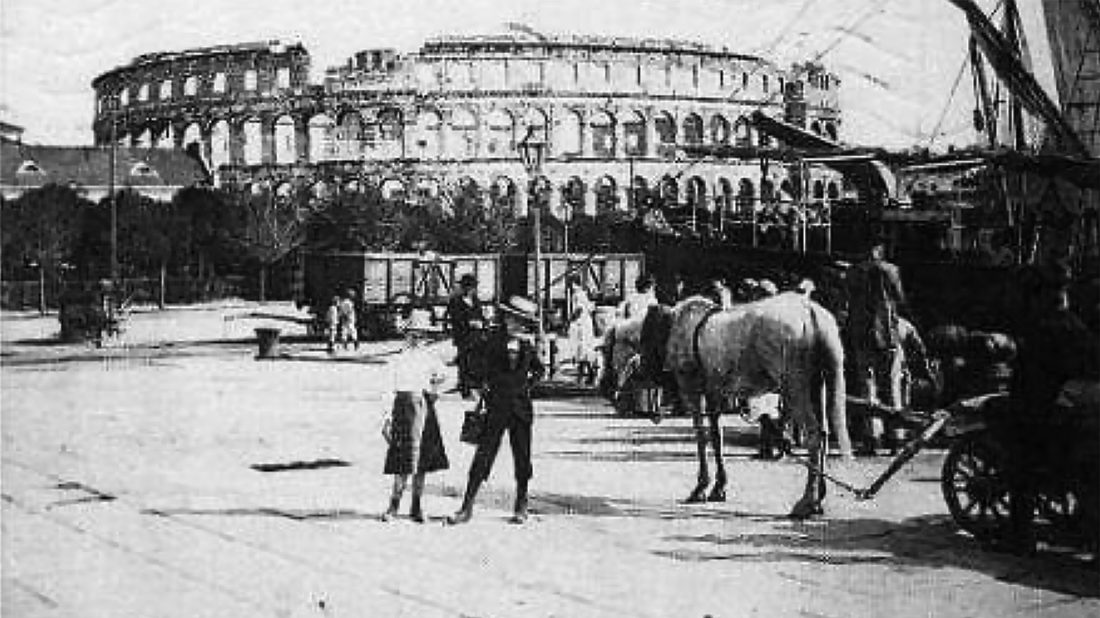 Pola, Istria, in una foto inizio ‘900.
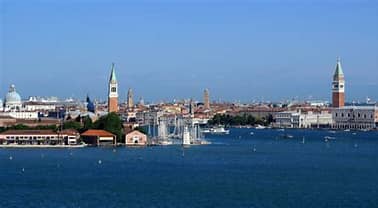 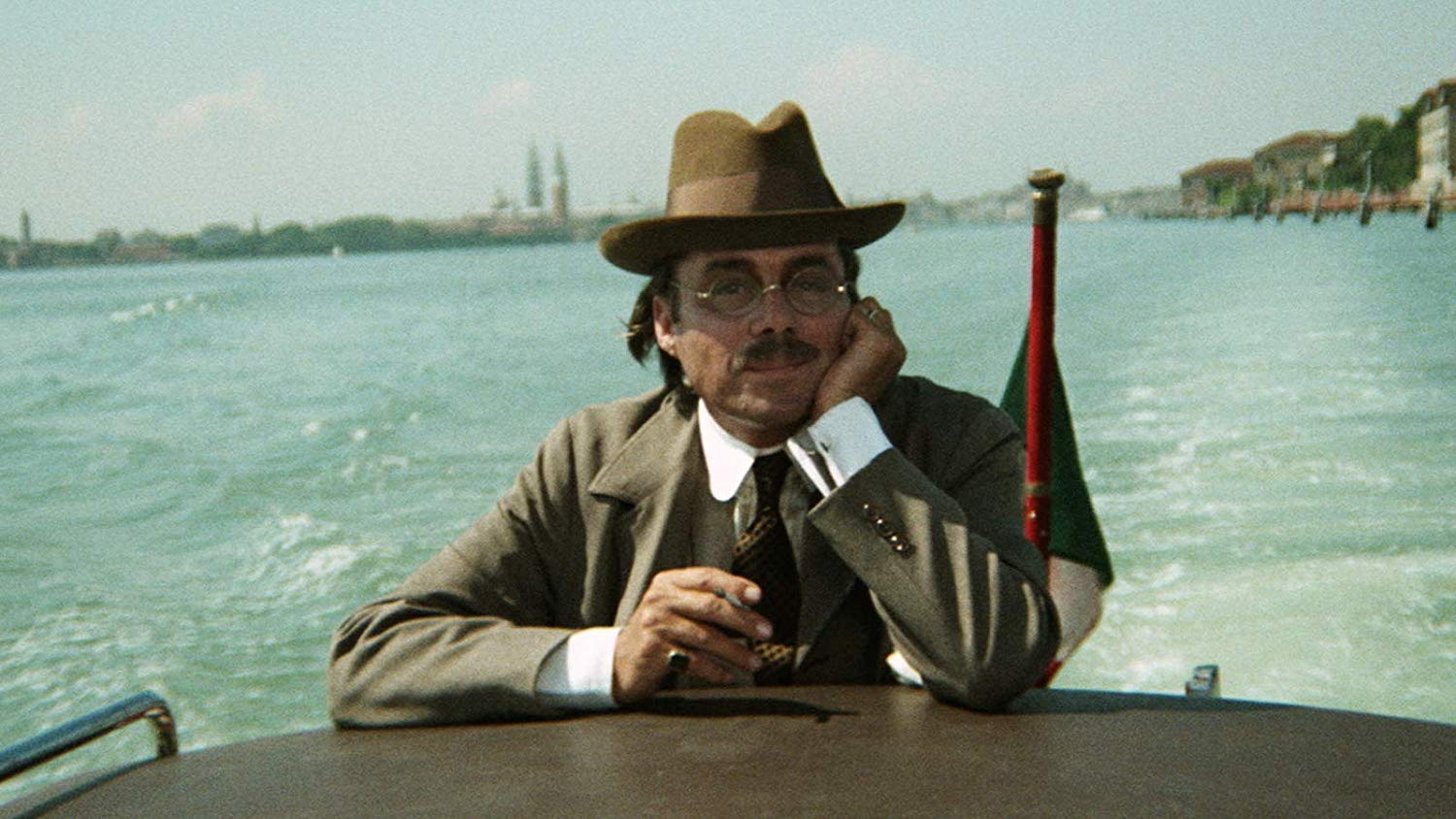 Lo scrittore tedesco sul vaporetto verso l’Hotel Des Bains.
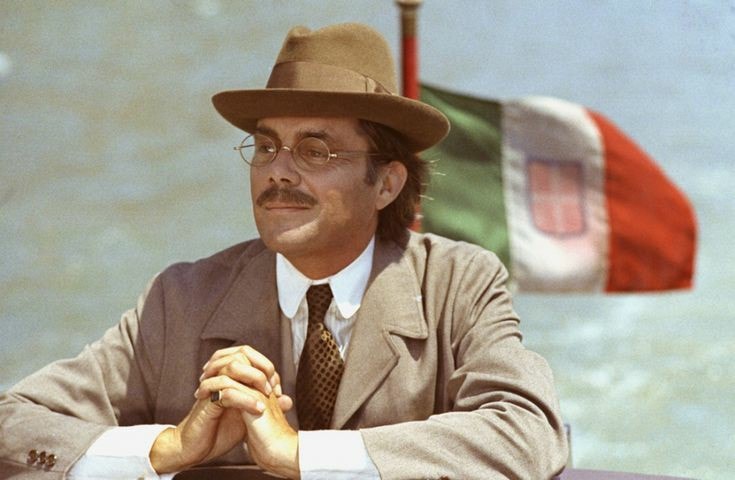 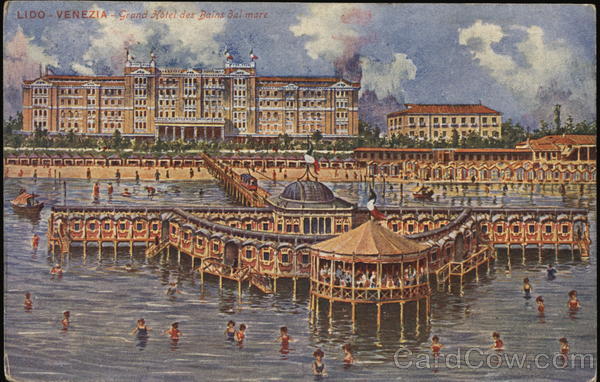 Gran Hotel Des Bains agli inizi del ‘900.
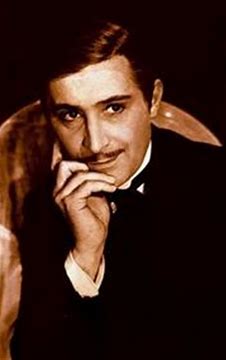 Il Direttore dell’Hotel Des Bains, l’attore Romolo Valli.
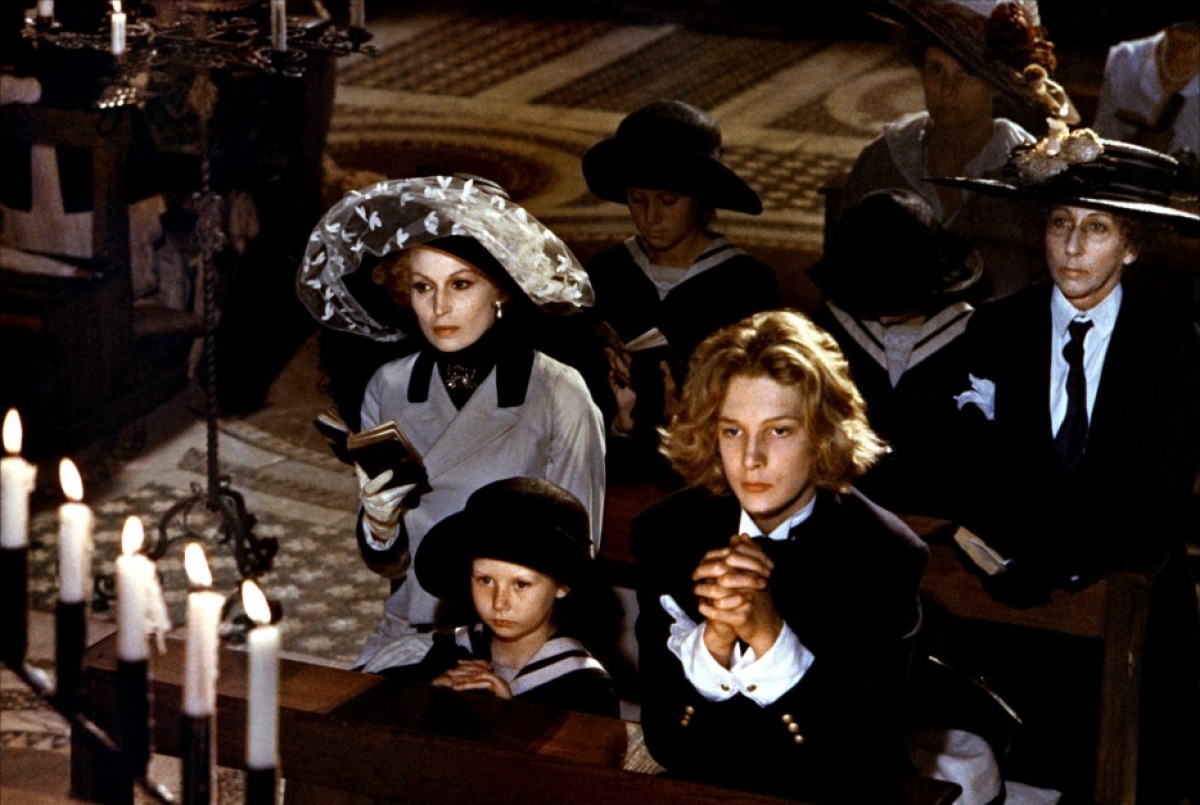 La nobile famiglia polacca, madre con 4 figli, nella Cappella dell’Hotel.
La nobile polacca, l’attrice Silvana Mangano nei costumi di Piero Tosi.
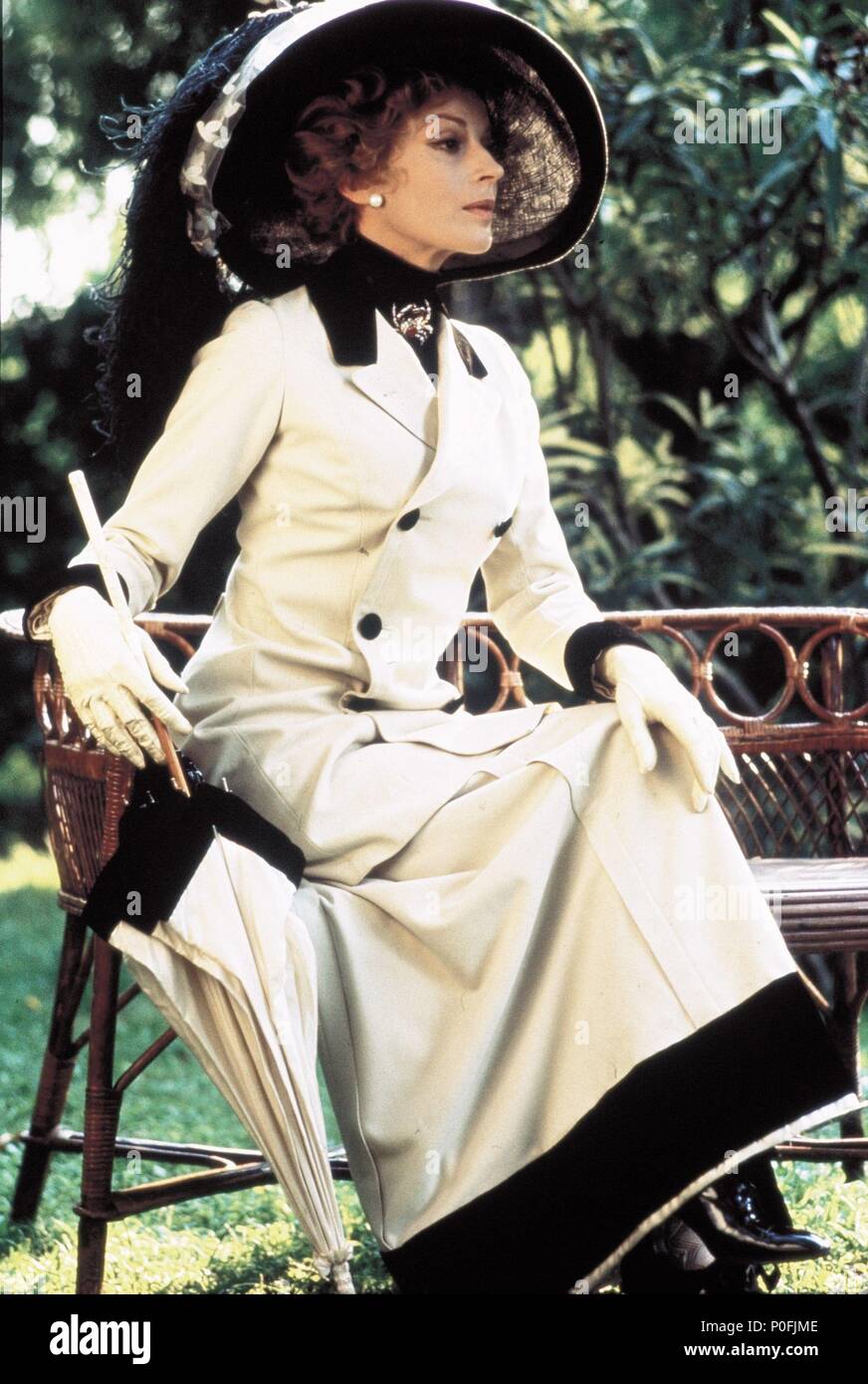 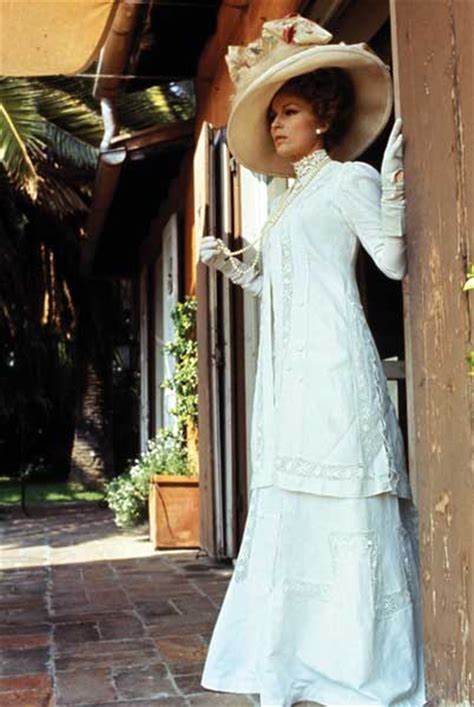 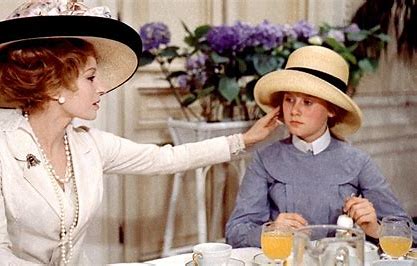 La nobile madre polacca con la figlia.
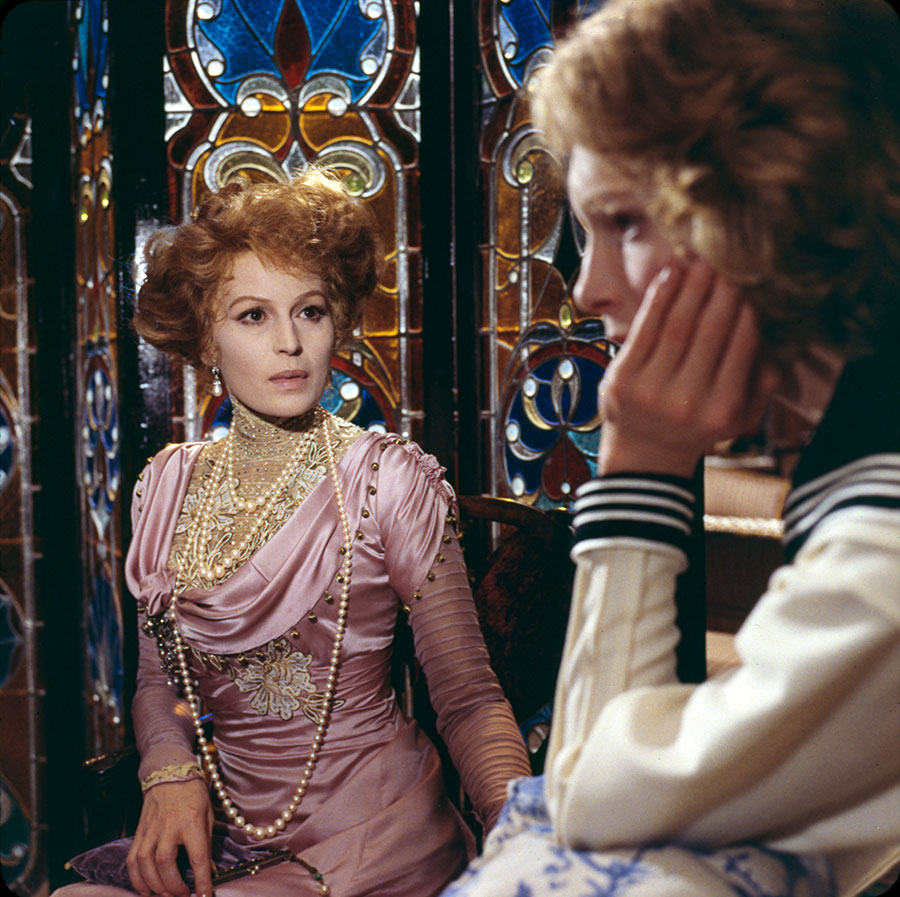 La nobile signora polacca col belleissimo figlio.
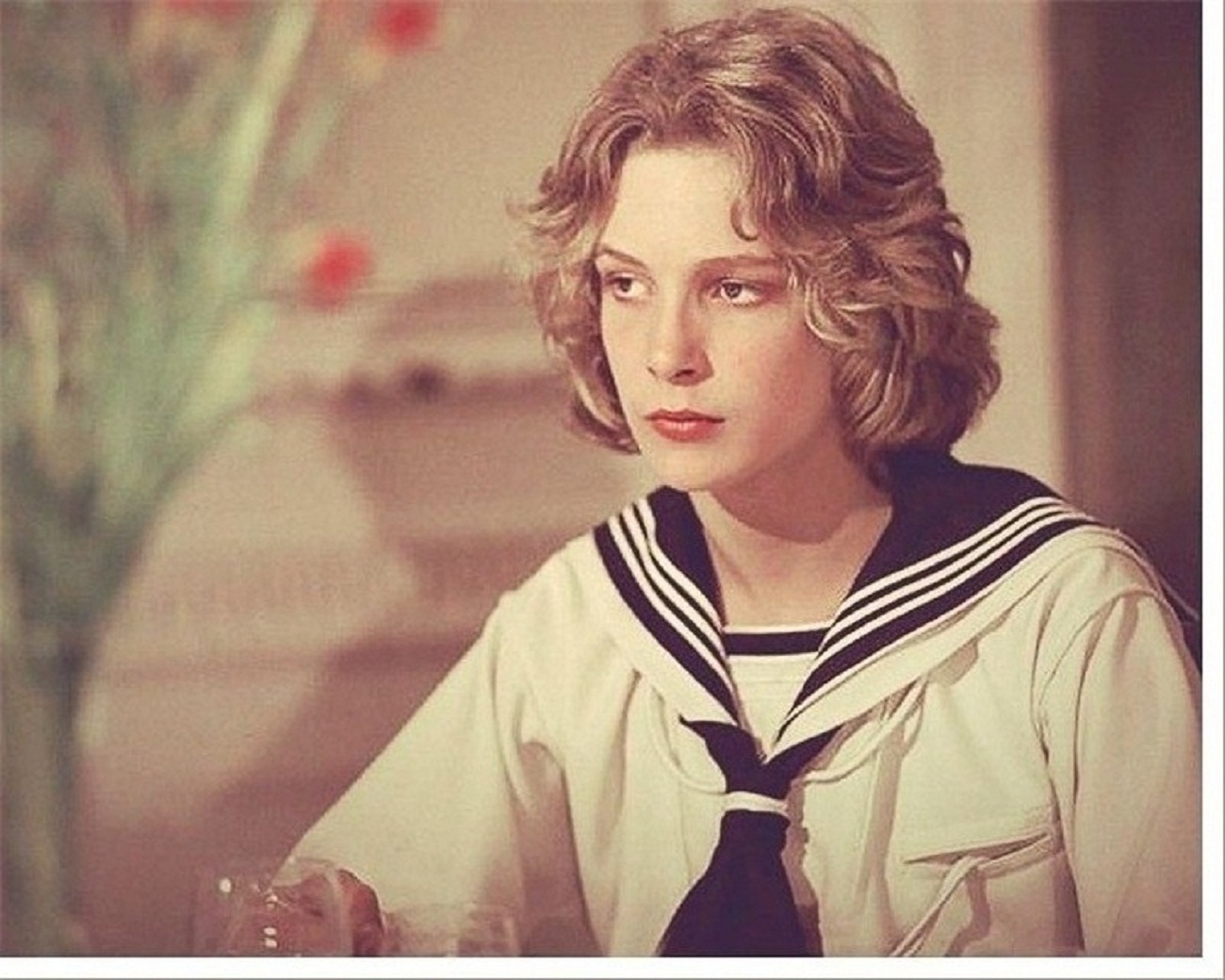 Il ragazzo polacco, l’attore svedese Biörn Andrésen.
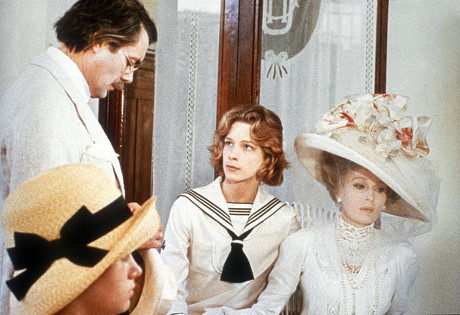 Lo scrittore, il ragzzo, la signora polacca, la figlia minore in hotel.
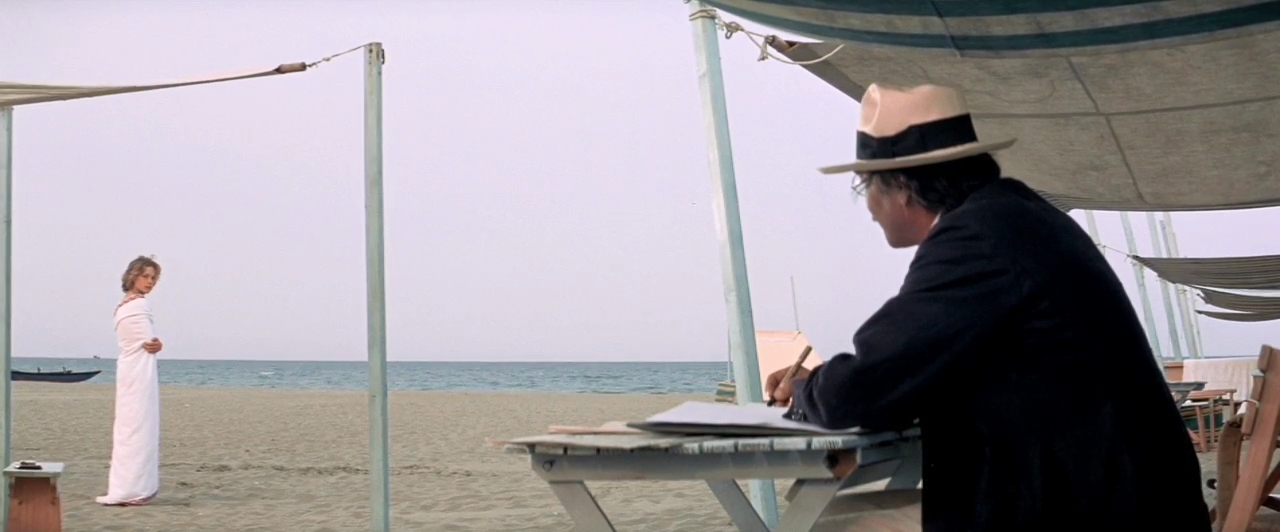 Von Aschenback in ammirazione dell’adolescente Tadzio sulla spiaggia dell’Hotel.
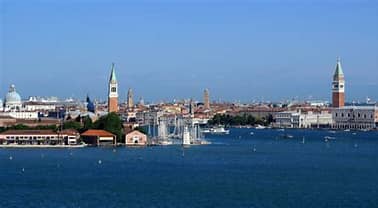 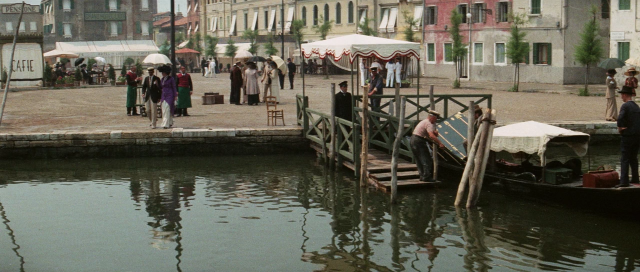 I bagagli di von Aschenbach verso una destinazione sbagliata...
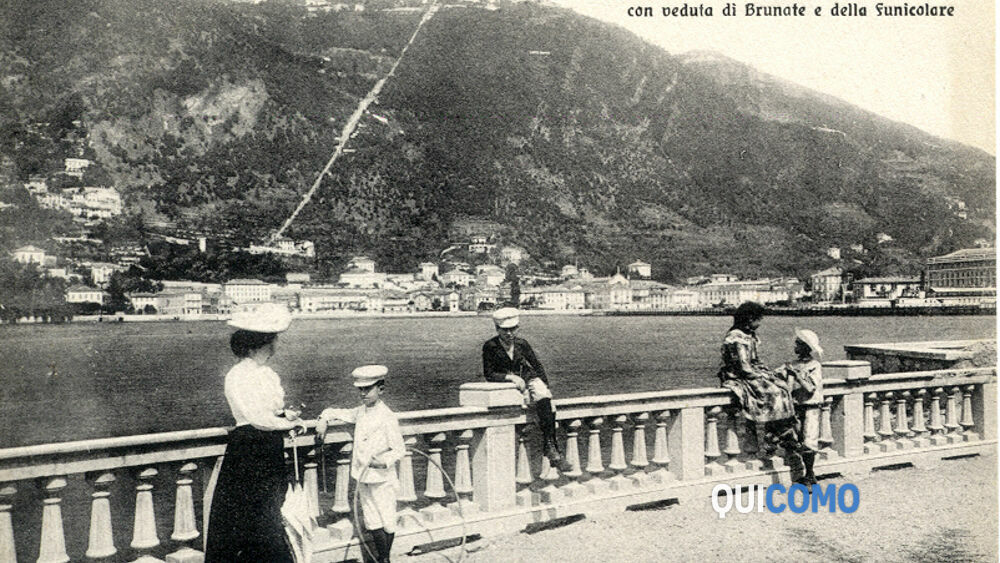 La città di Como sul lago omonimo agli inizi del ‘900.
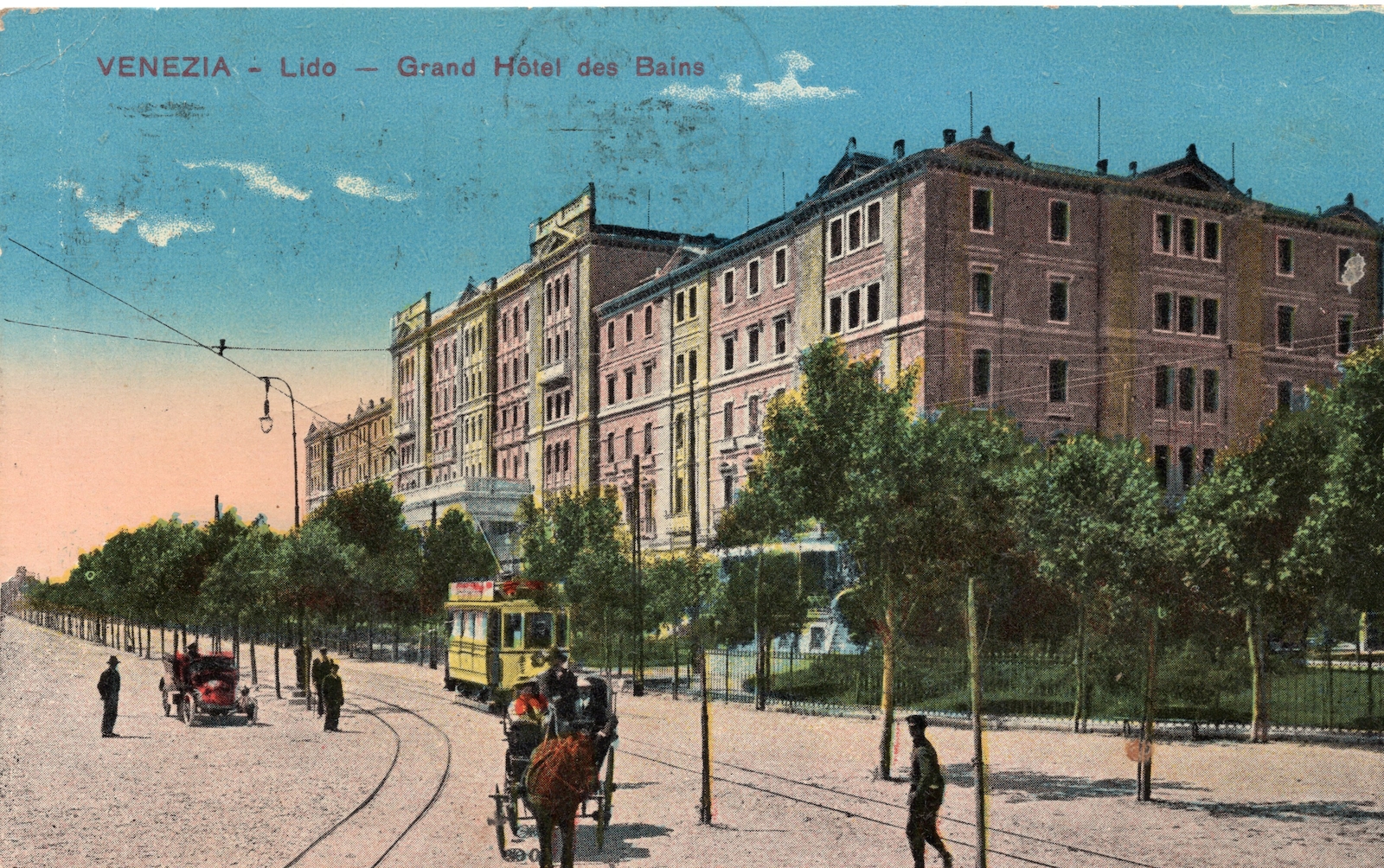 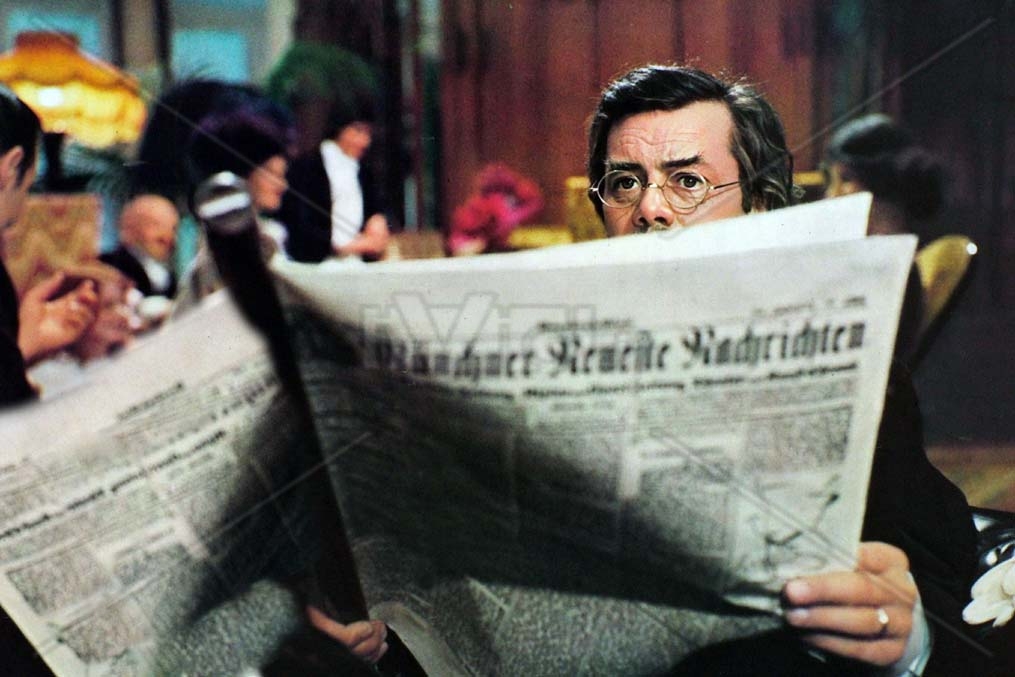 Von Aschenbach nella Hall col giornale sbirciando Tadzio.
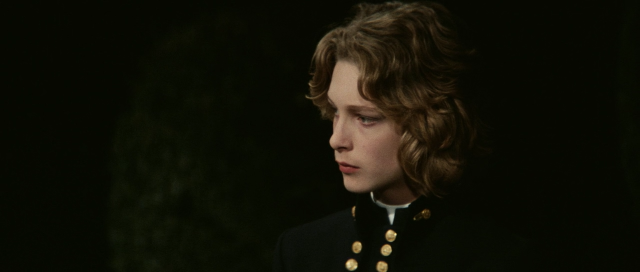 Tadzio in giro per la città
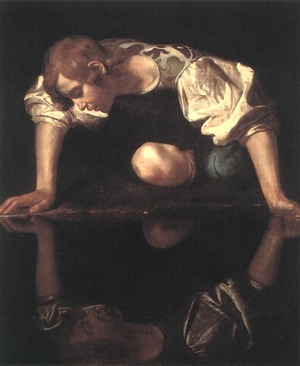 Caravaggio. Narciso. Olio su tela, 112x92cm, Galleria Naz.d'Arte Antica, Plazzo Barberini, Roma.
Lo scrittore in giro per le calli di Venezia.
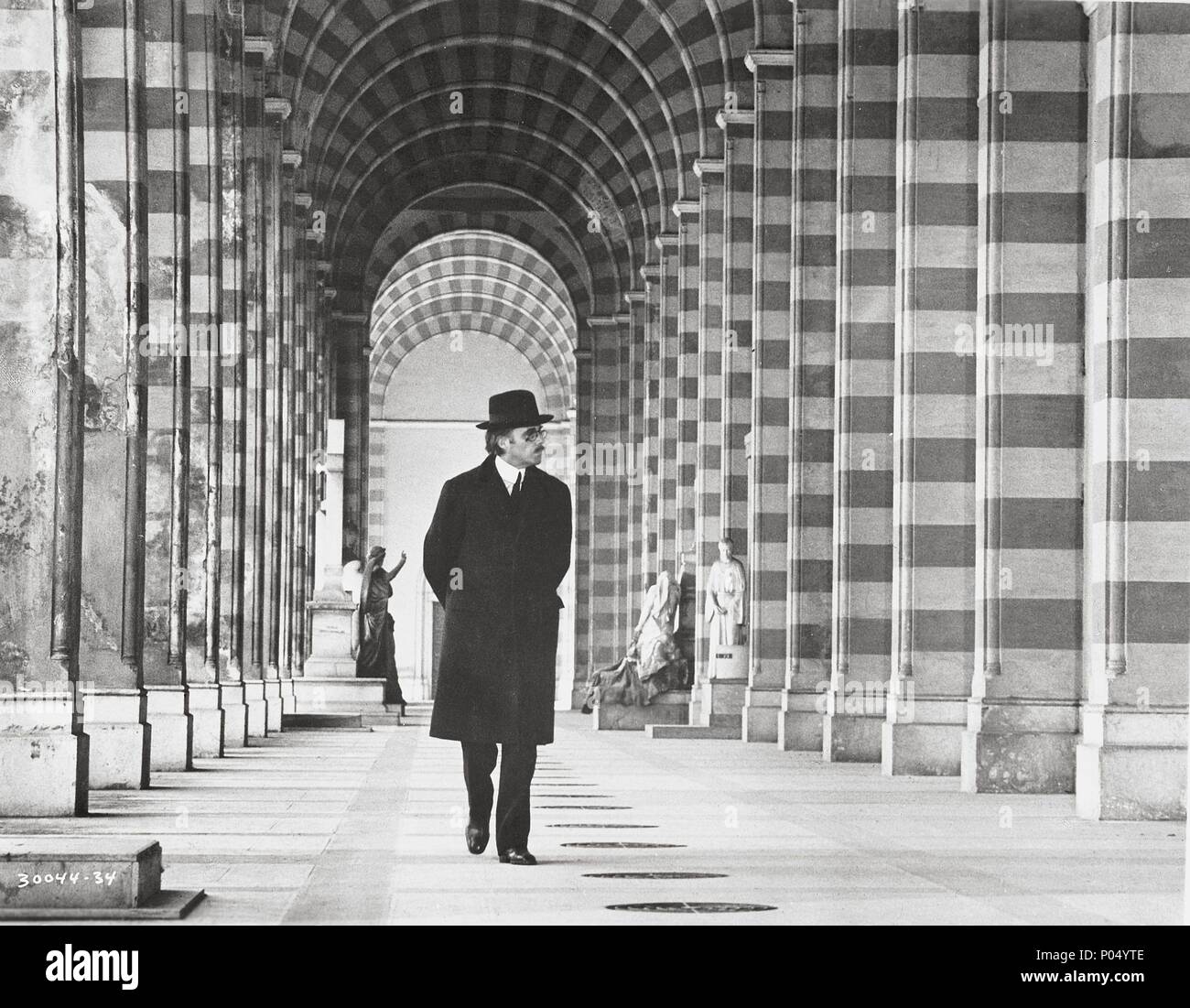 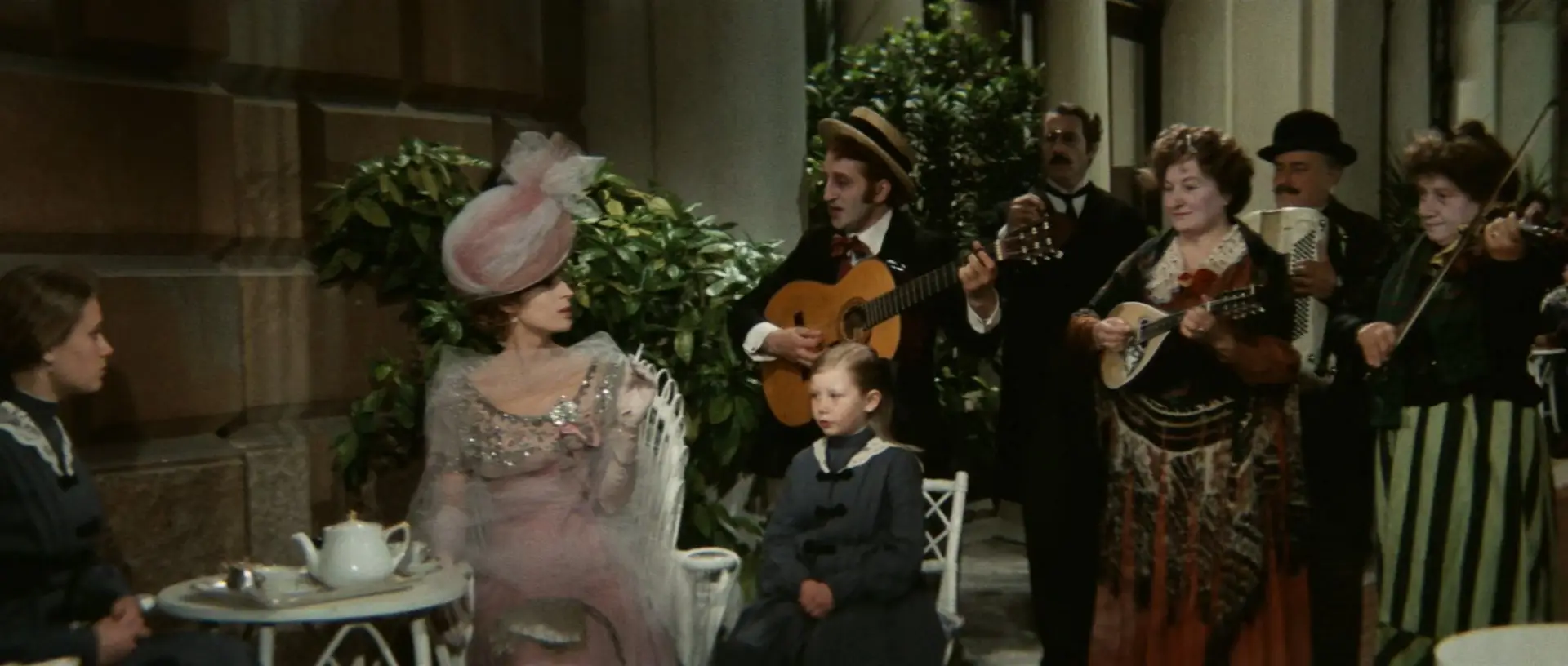 La banda dei suonatori da strada con gli ospiti del Gran G^Hotel des Bains.
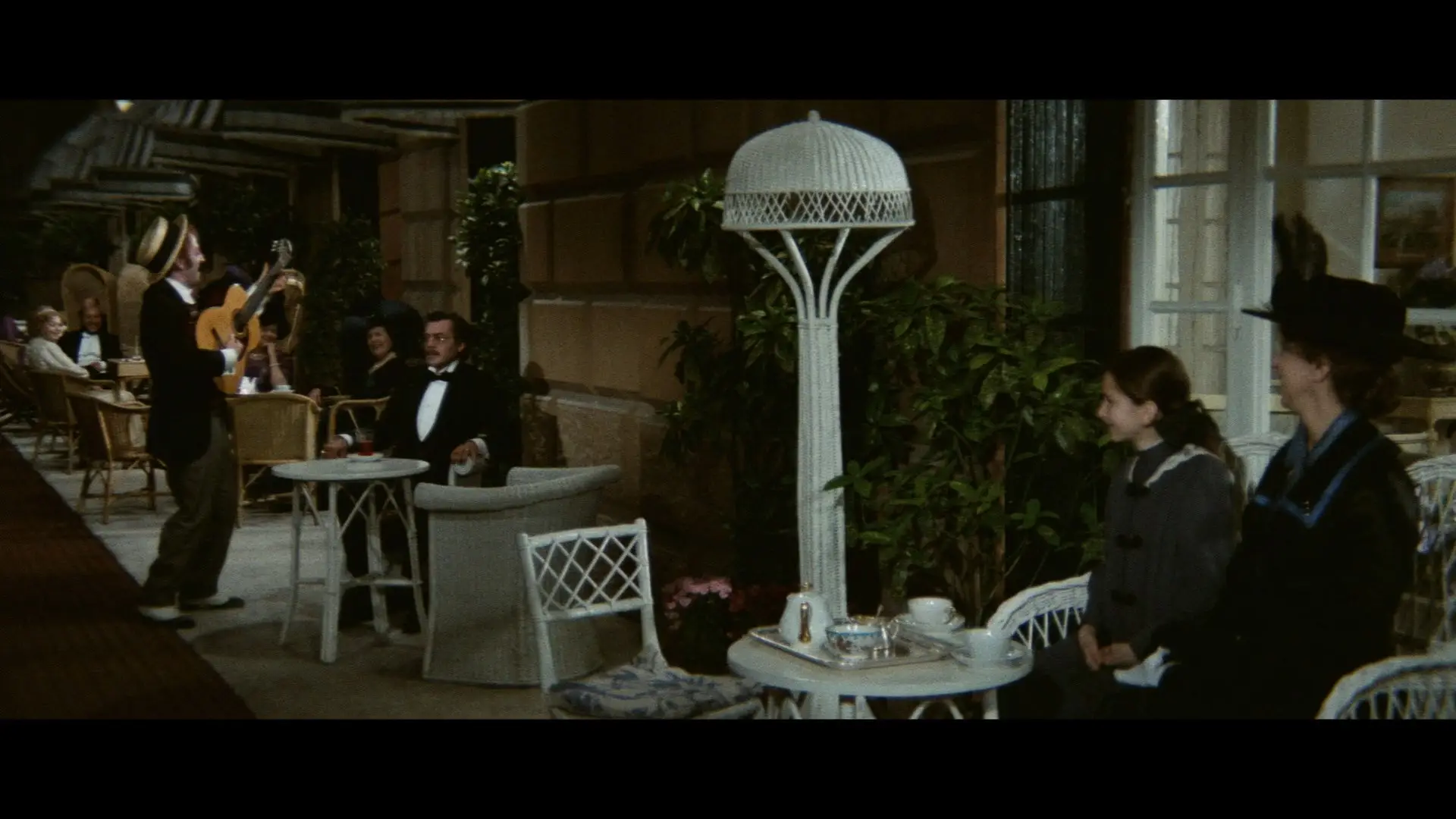 …in un’altra scena.
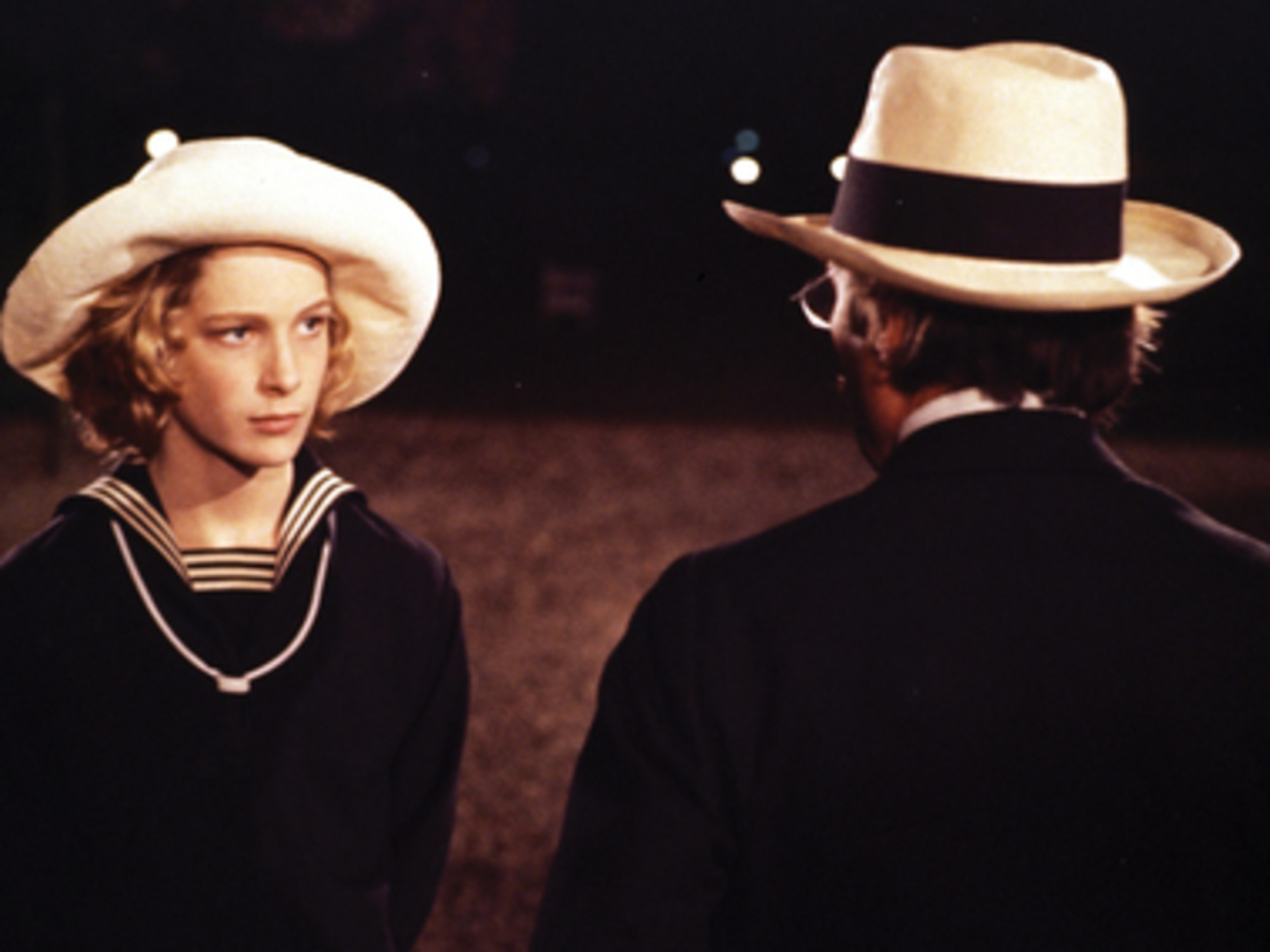 …sguardo intenso tra i due
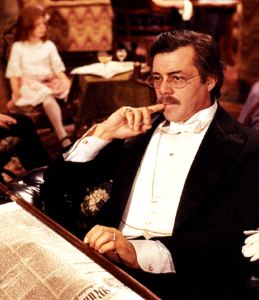 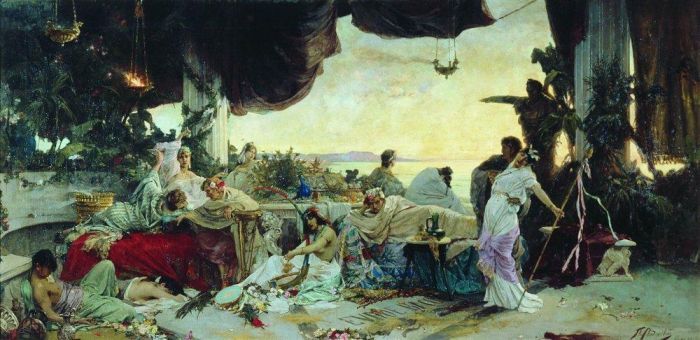 Pavel Svedomsky. Orgia. Olio su tela, 136x279cm, Velikiy Novgorod.
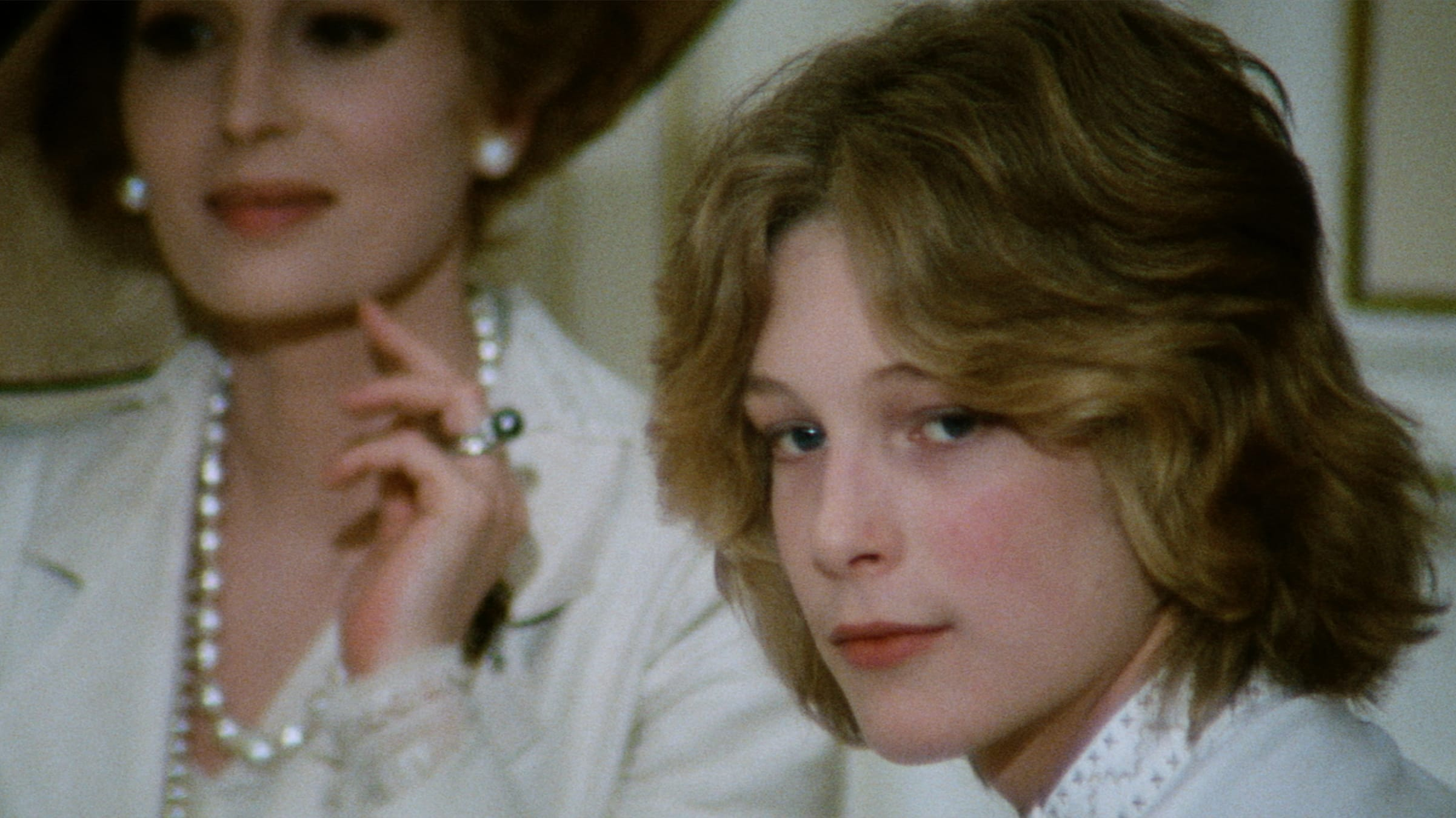 Primo piano di Tadzio con la madre, l’attrice Silvana Mangano.
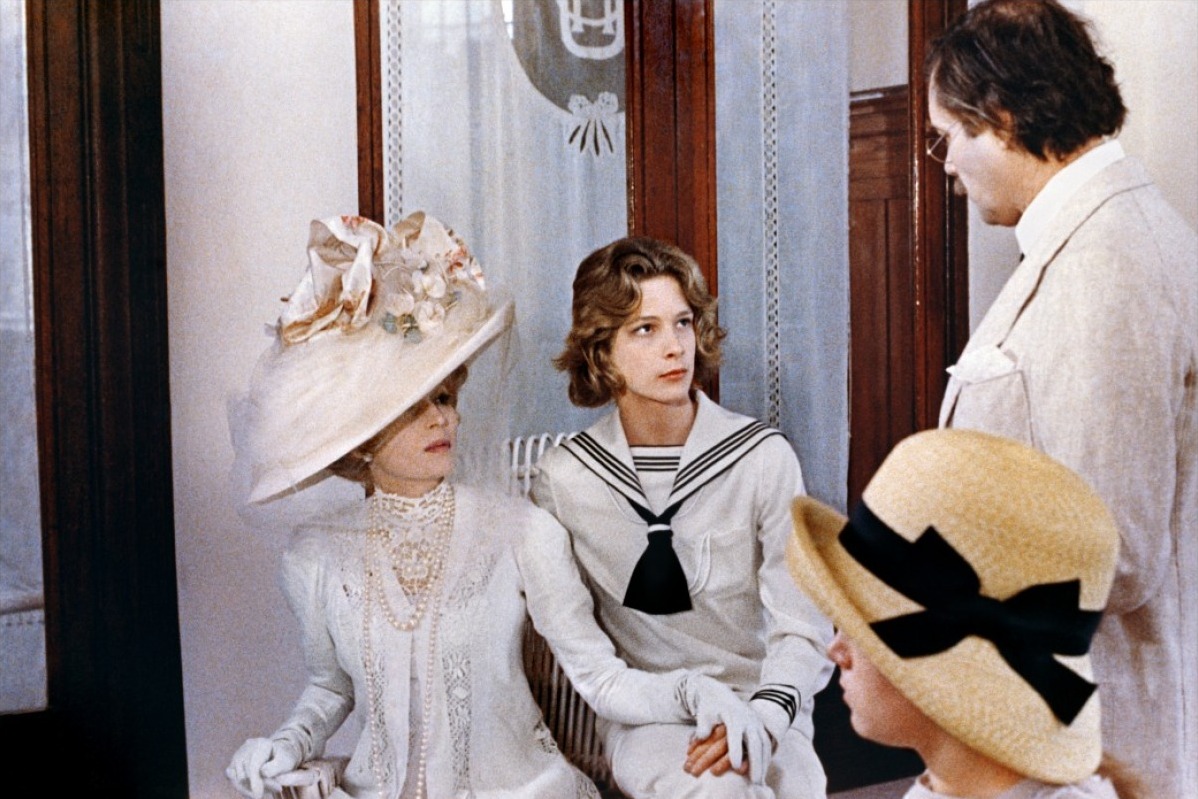 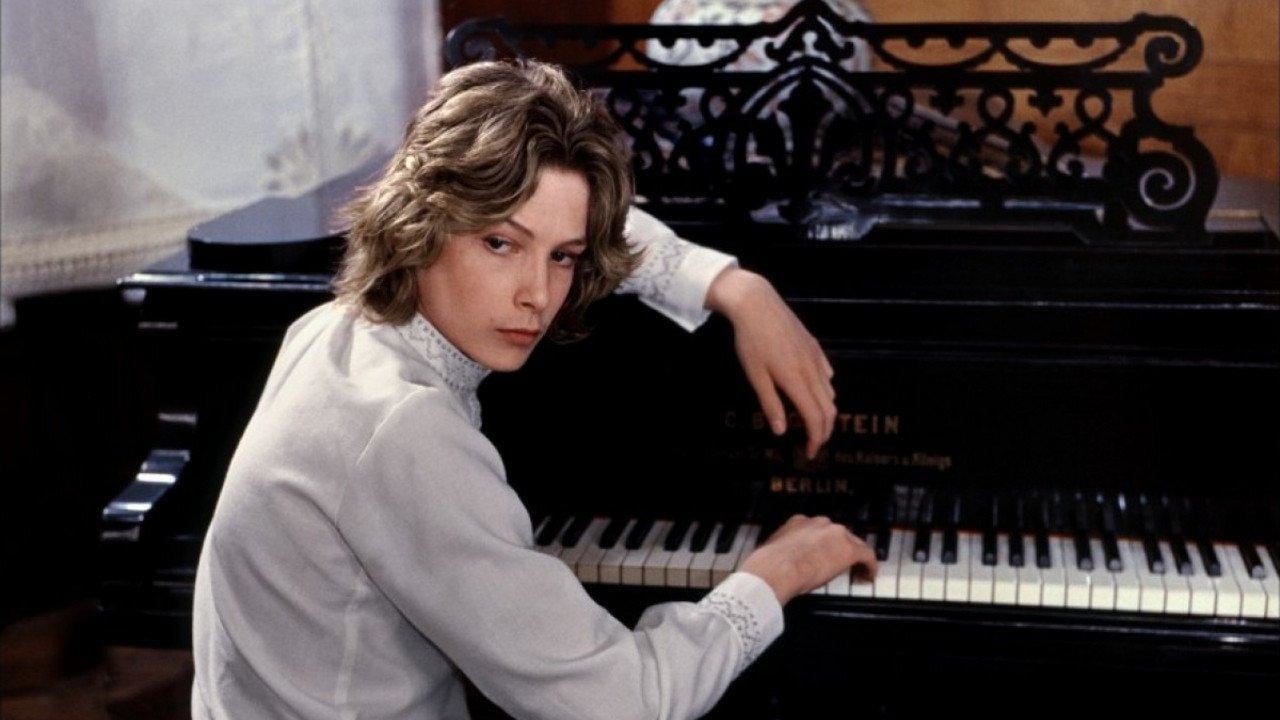 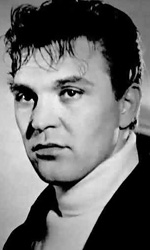 Il barbiere, l’attore Franco Fabrizi.
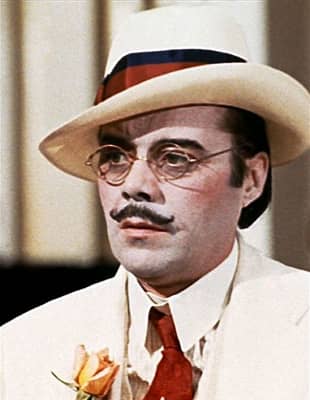 Lo scrittore tedesco…ringiovanito!
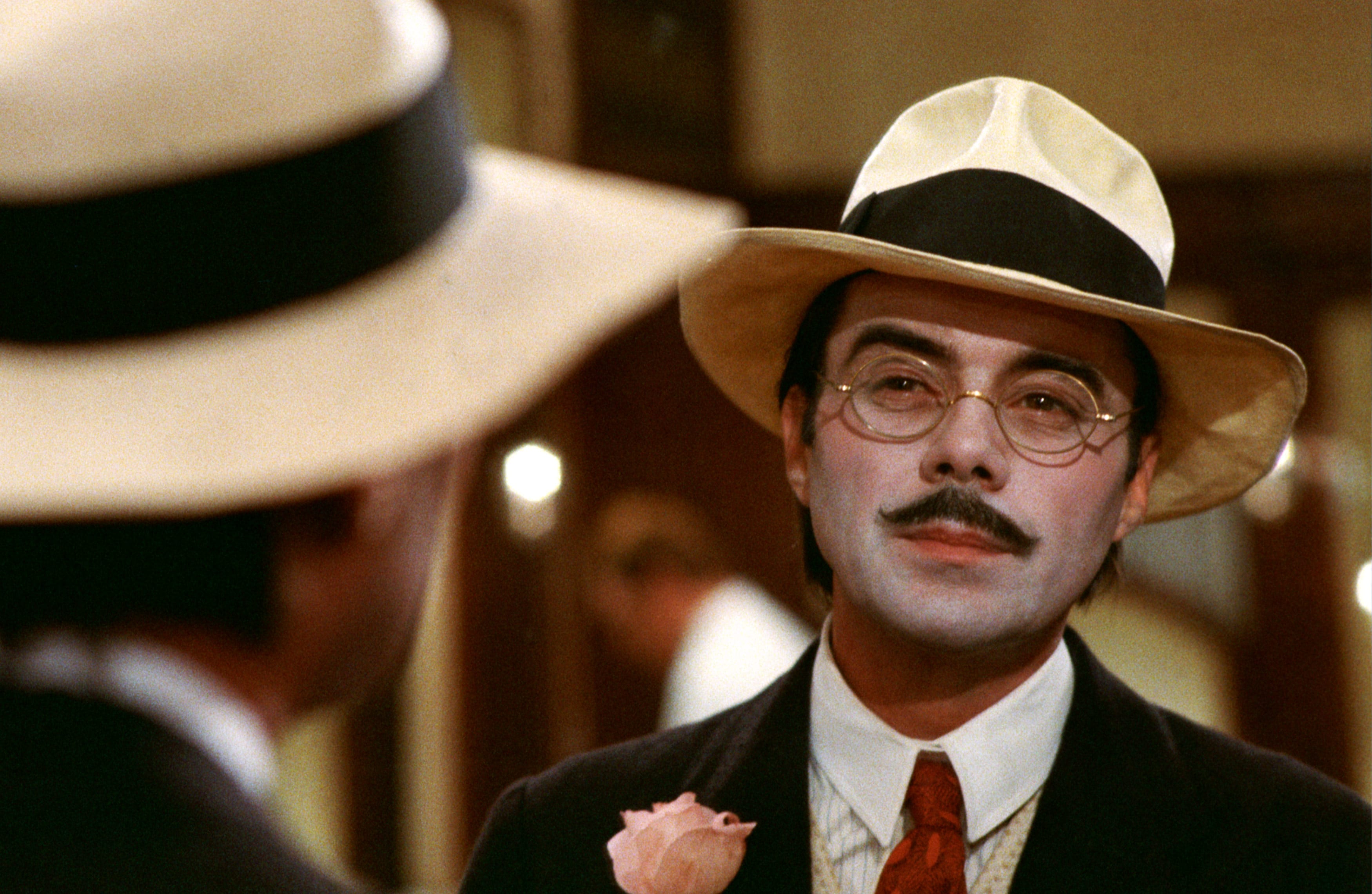 …la verifica allo specchio!
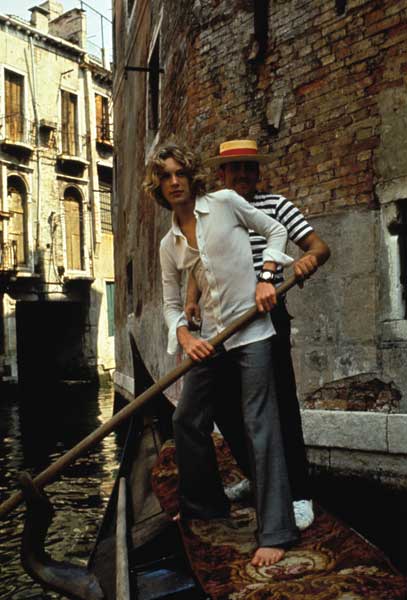 Tadzio gondoliere nei canali di Venezia.
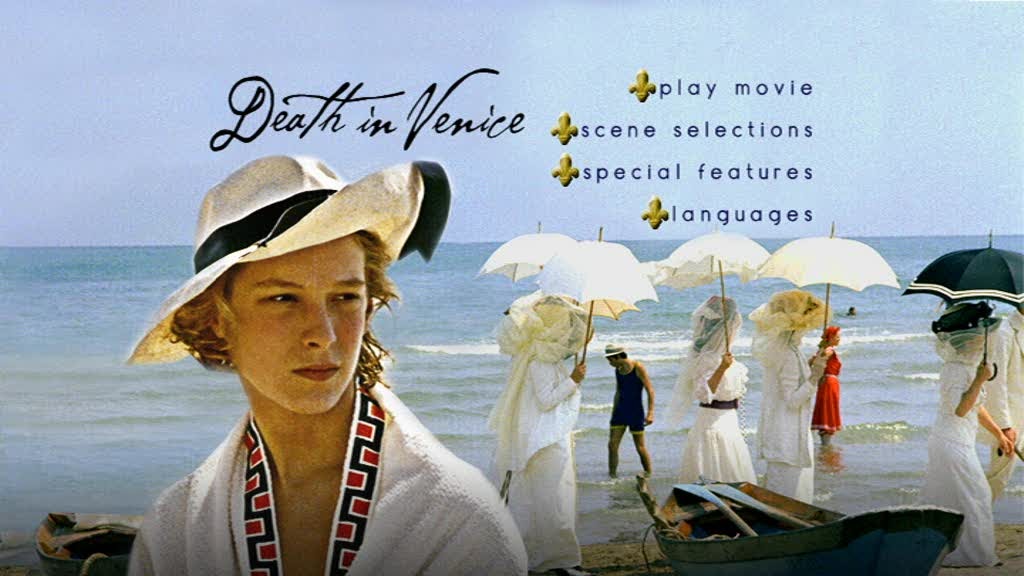 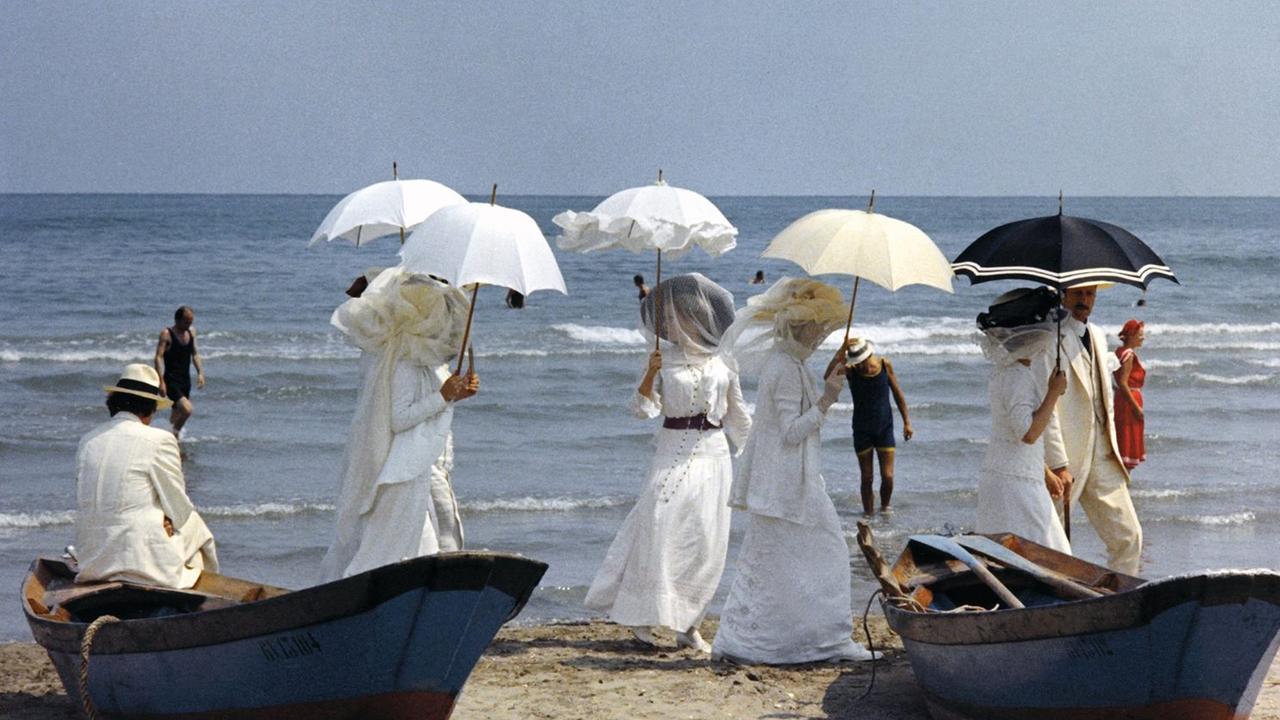 …sula spiaggia del Gran Hotel Des Bains.
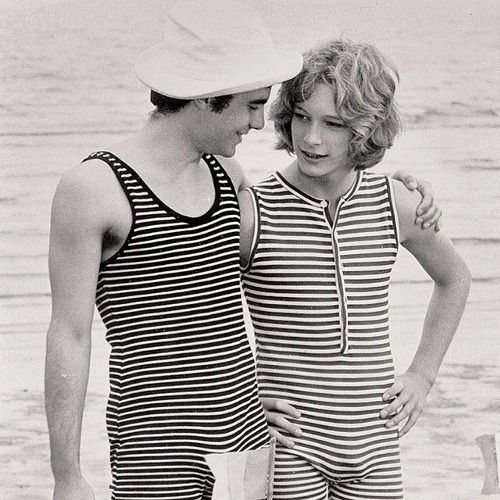 Tadzio con un compagno sulla spiaggia.
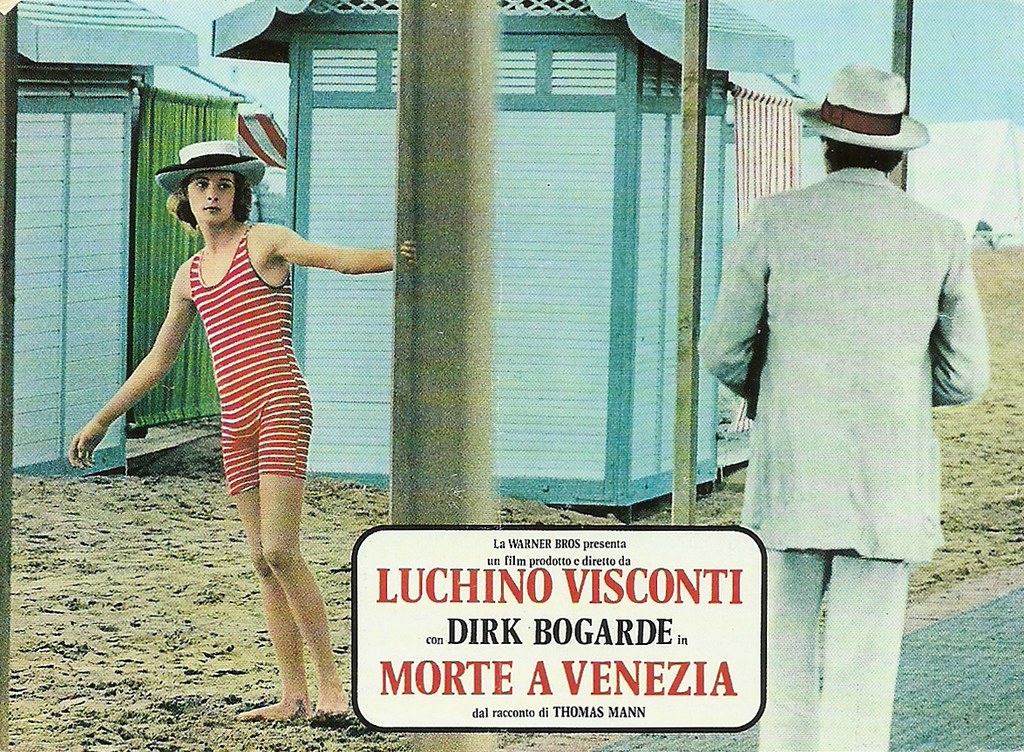 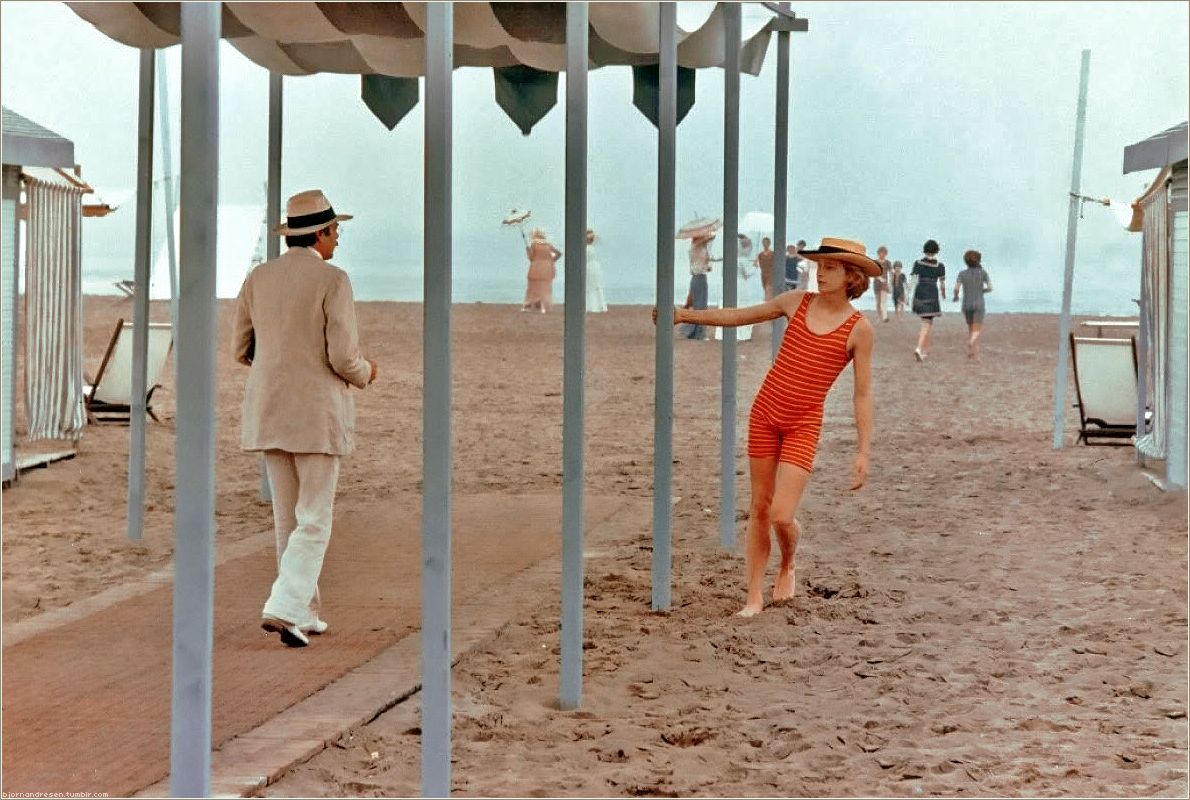 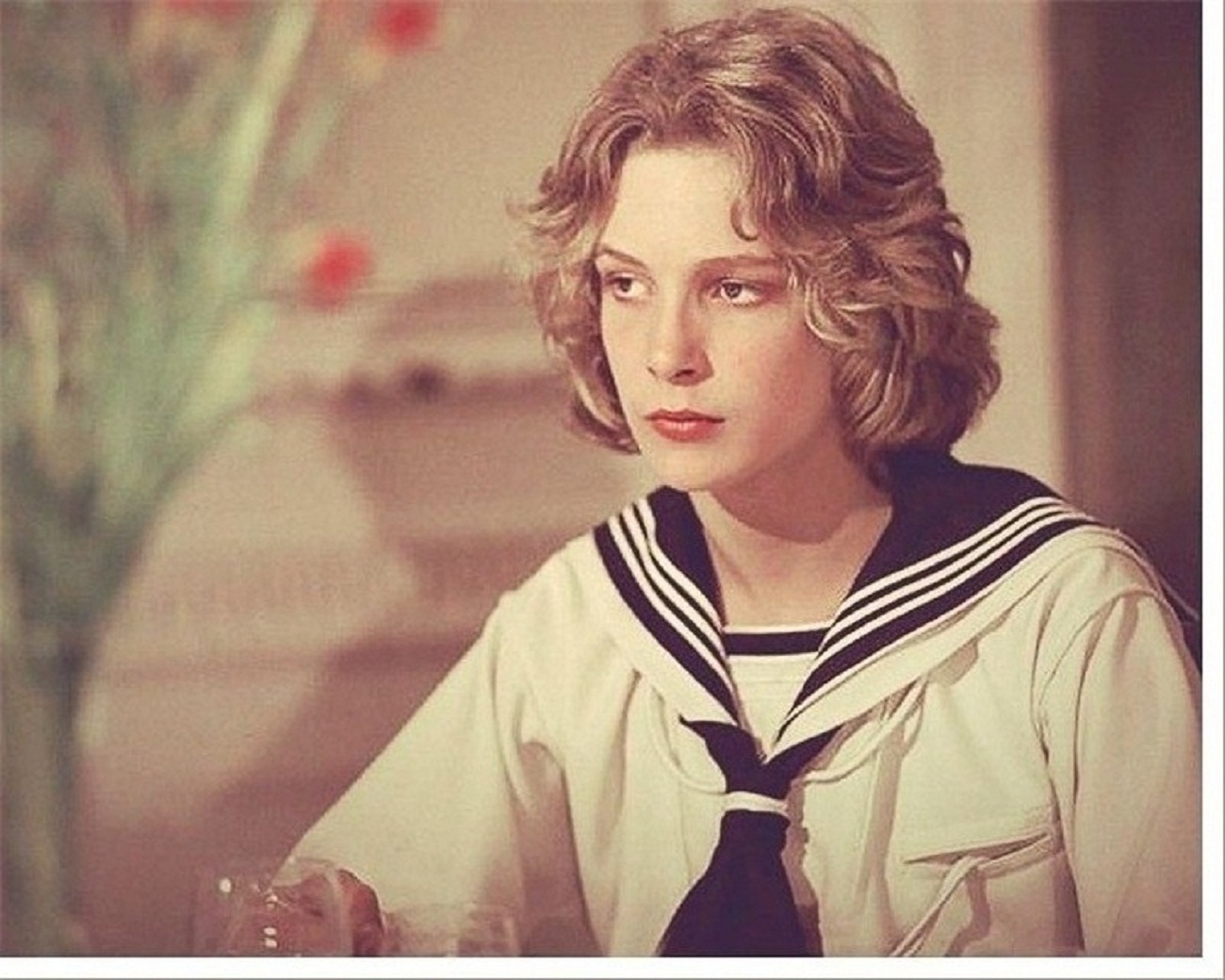 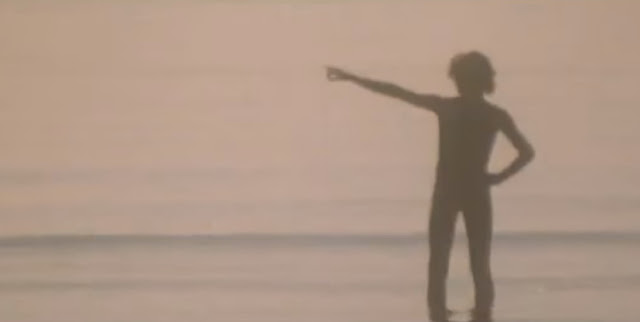 Tadzio sul bagnasciuga alza il braccio verso l’orizzonte.
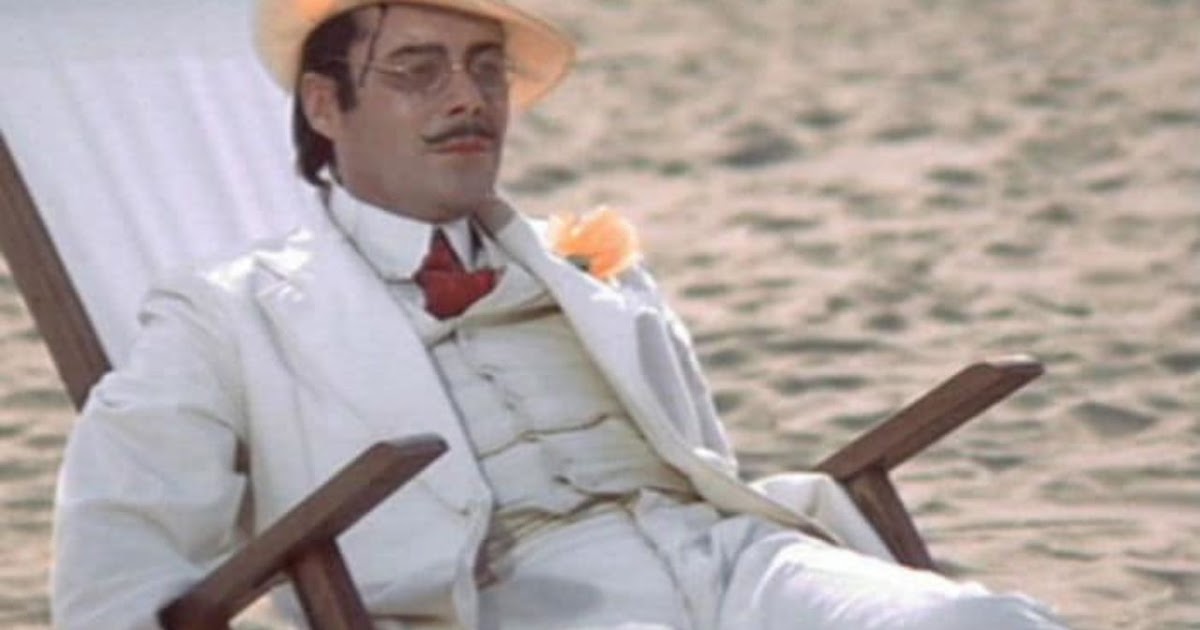 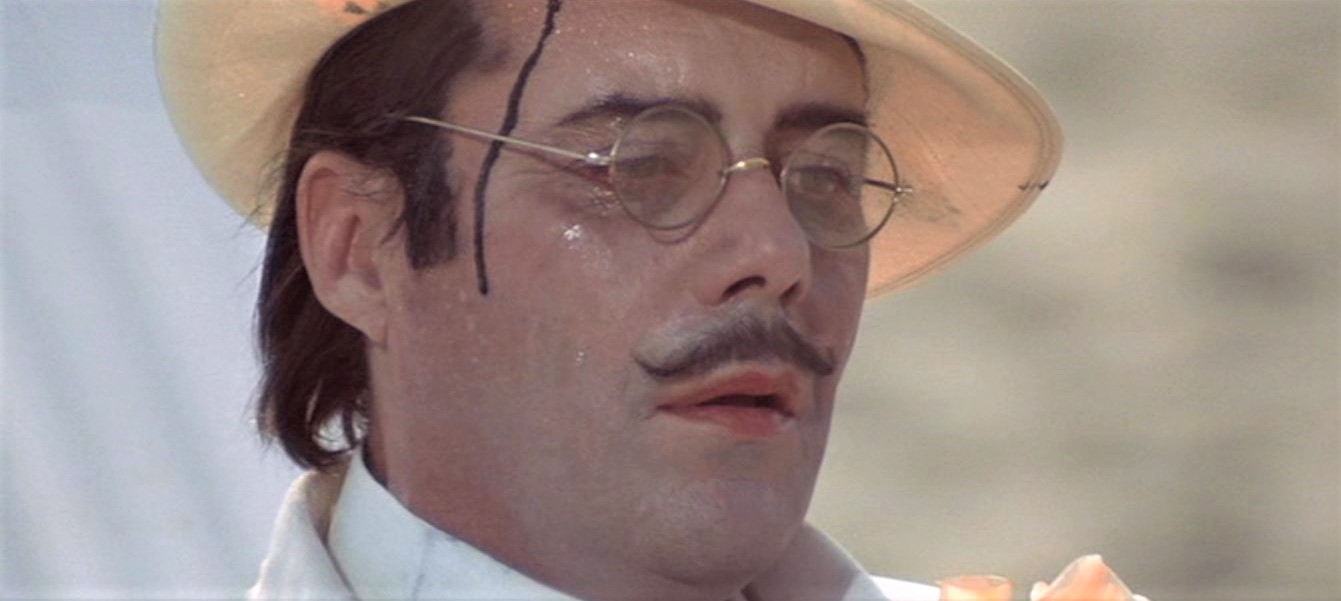 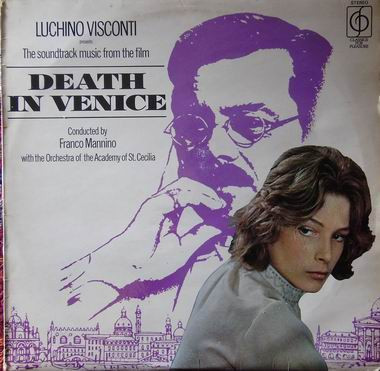 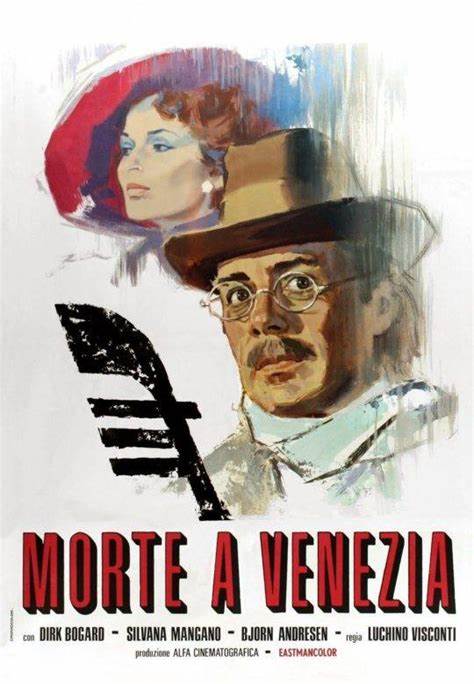 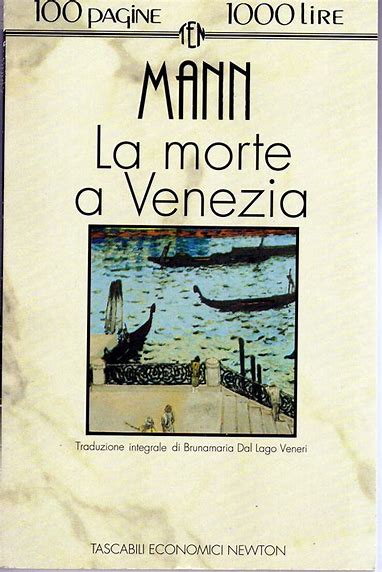 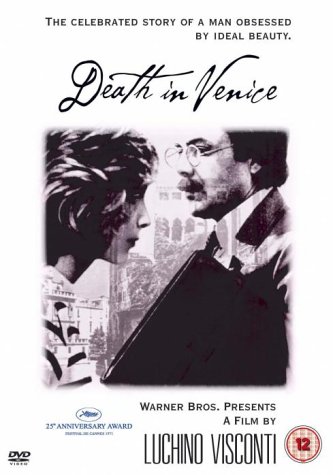 GRAZIE
Alla prossima
Giovedì, 21 novembre 2024 

IL BELL’ANTONIO
di Vitaliano Brancati, 1949.